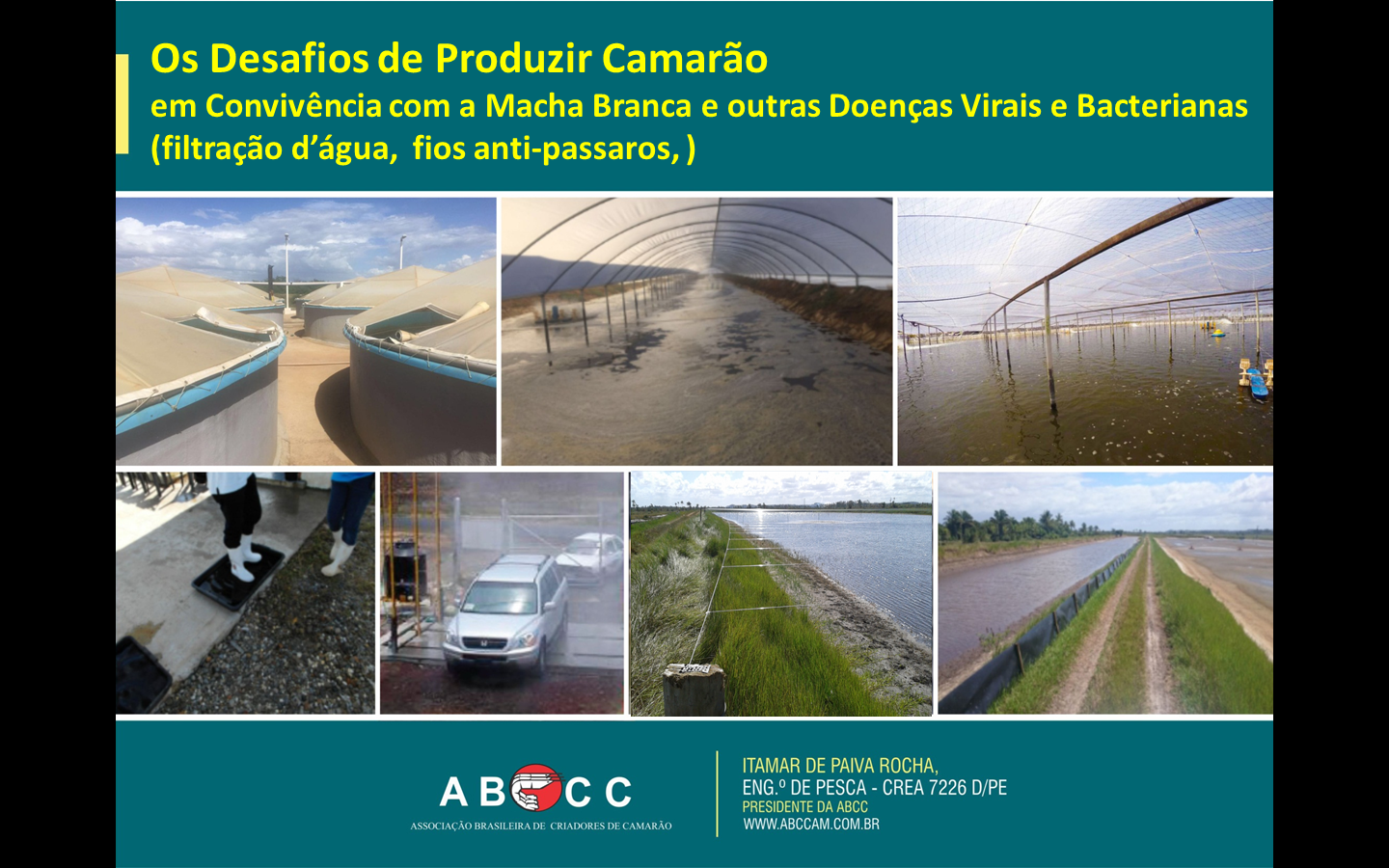 Evolução da Produção e Mercado Mundial de Camarão Marinho e os Desafios para Continuar Produzindo na Presença
 da Mancha Branca
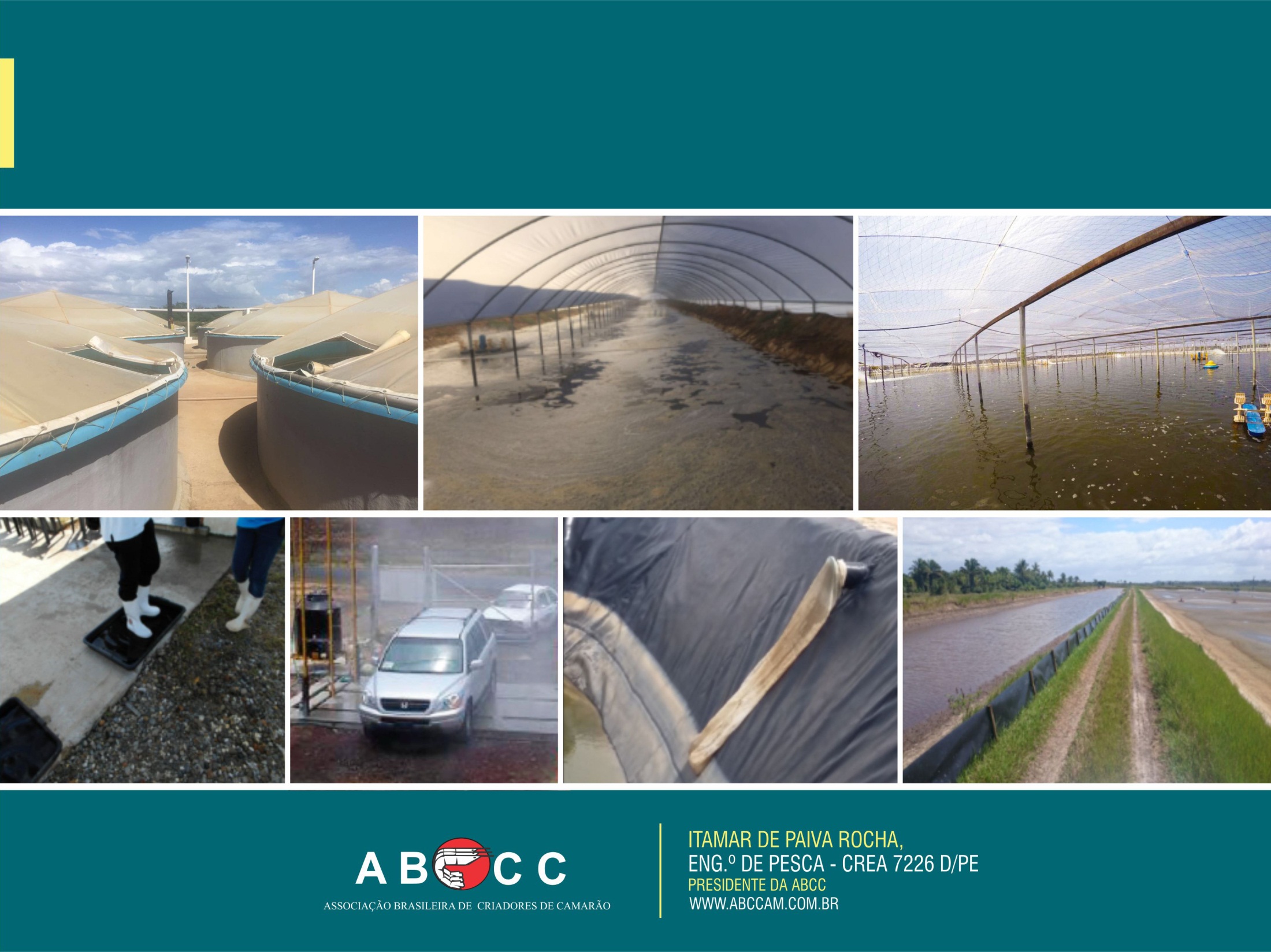 Itamar de Paiva Rocha
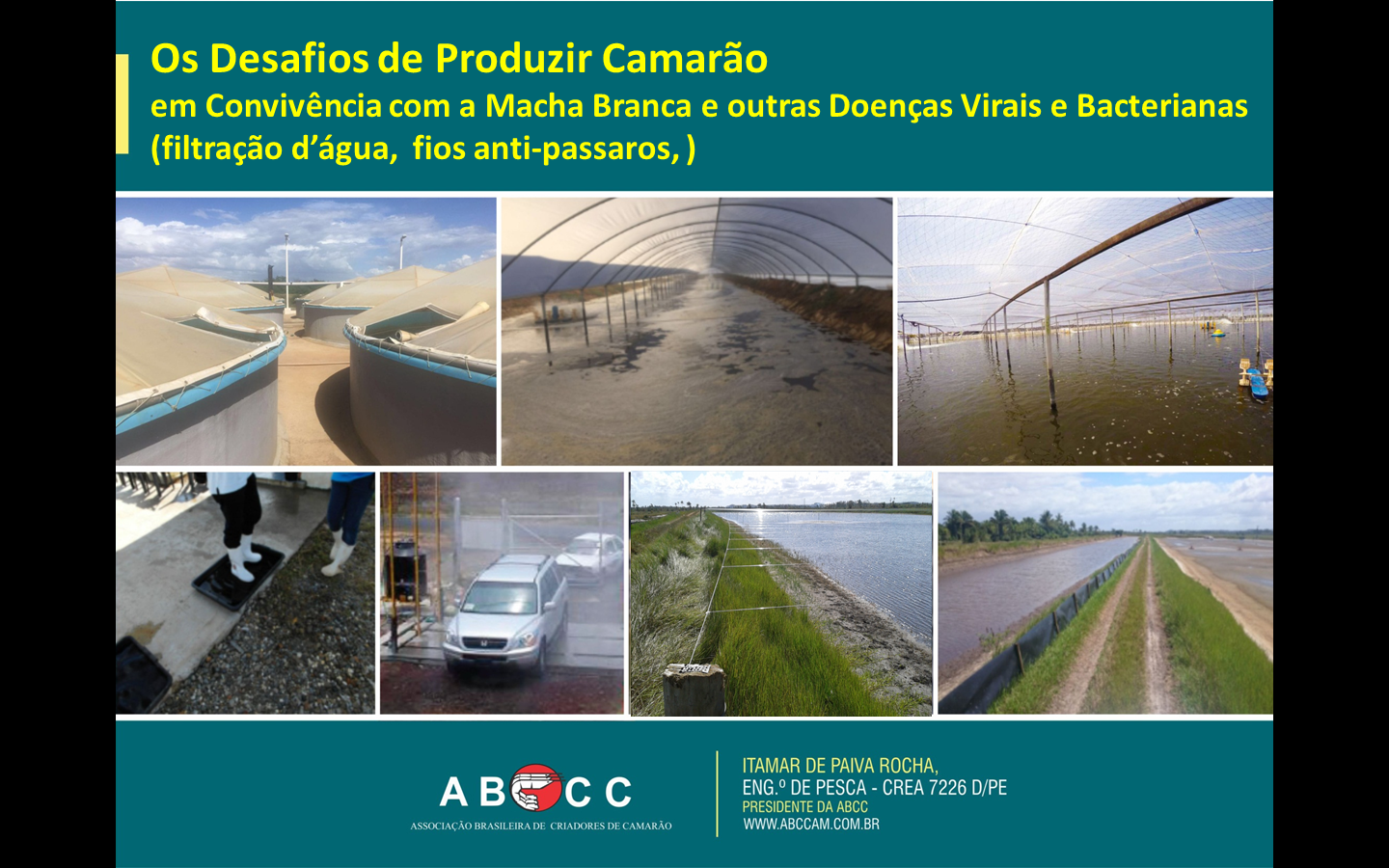 Eng.º de Pesca, CREA 7226-D/PE
(Primeira Turma do Brasil-1974)
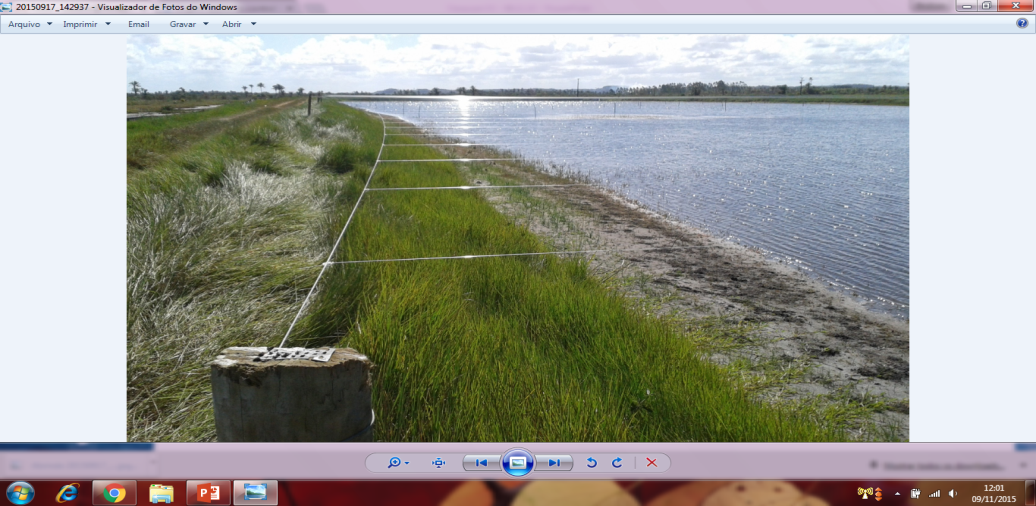 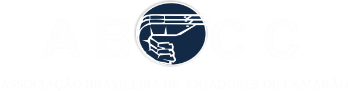 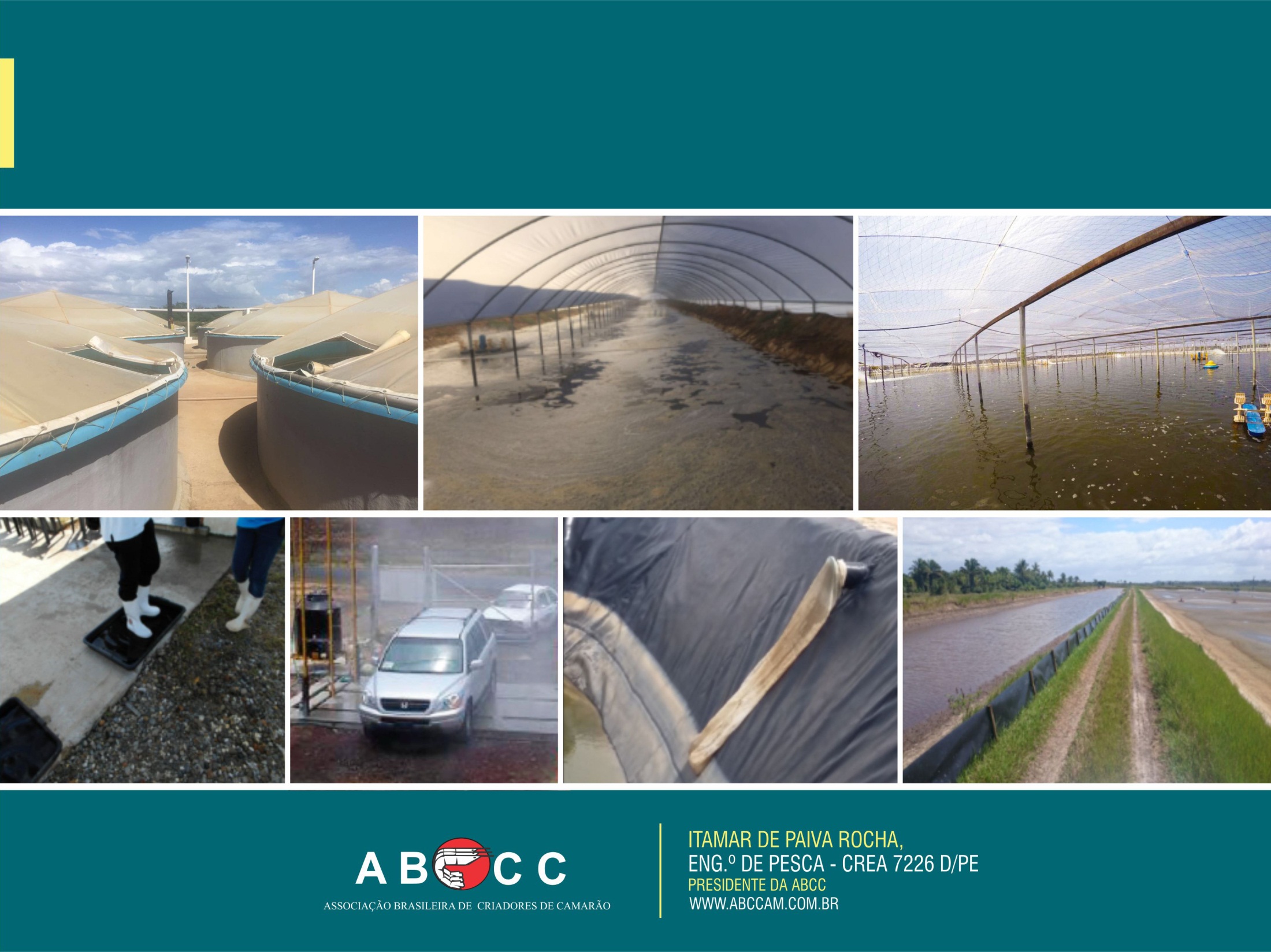 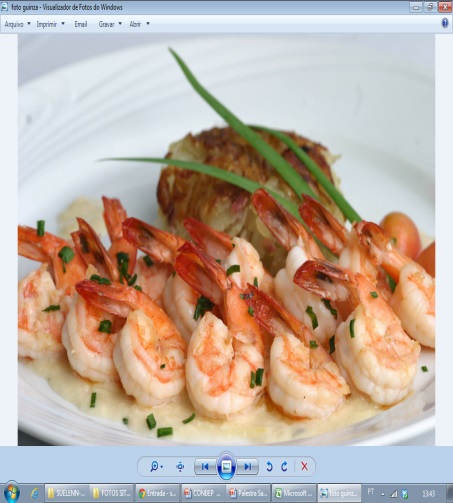 Perfil da Produção Mundial de Camarão Marinho:     Cultivado x Capturado (1974 a 2014)
CULTIVADO
CAPTURADO
(22.265,9%)
(268,66%)
Tonelada
Tonelada
(1,52%)
(56,05%)
(98,48%)
(43,95%)
Produção Total  1974: 1.357.266t
Produção Total  2014:  8.171.993 t
0rigem da Produção Mundial de Camarão Marinho Cultivado
2014
1974
FONTE: FAO, Março, 2016.
Principais Espécies de Camarão Marinho Cultivadas e a Evolução das suas Respectivas Participações na Produção Mundial Setorial em 2014
1 - Litopenaeus vannamei 
(12,9% / 2000  para 80,1% / 2014)
2 - Penaeus monodon
 (31,16% / 2000 para 13,85% / 2014)
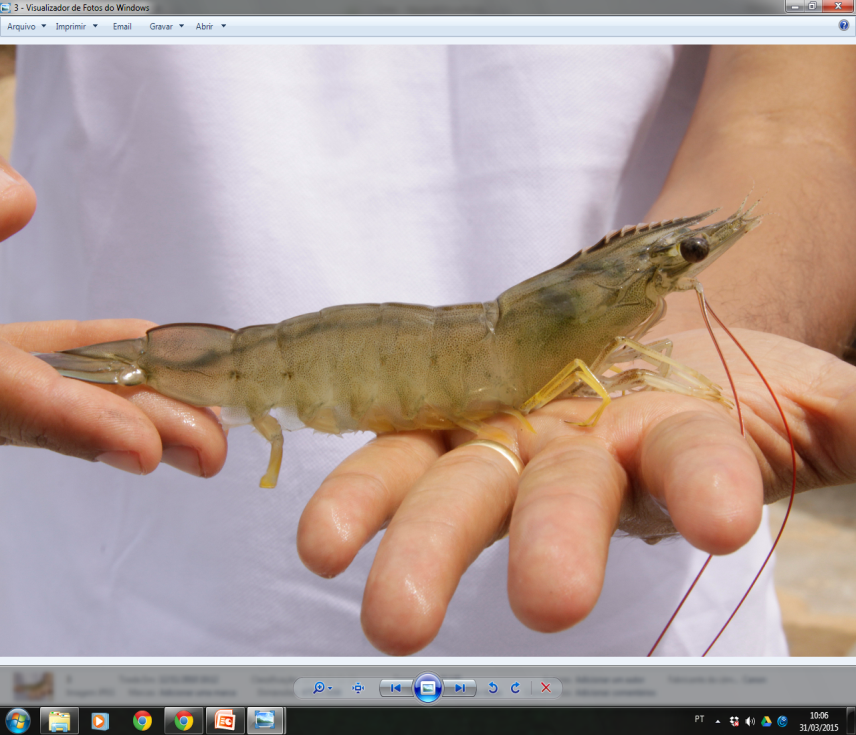 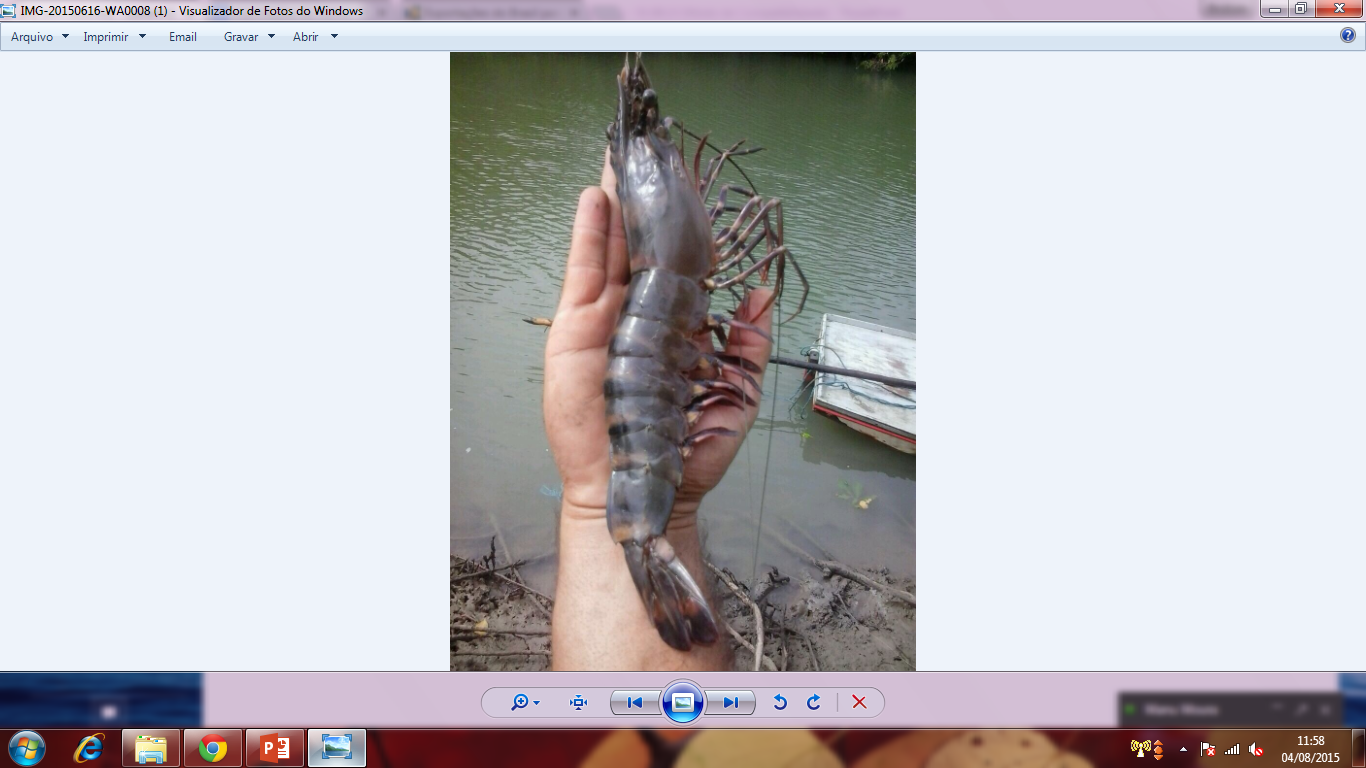 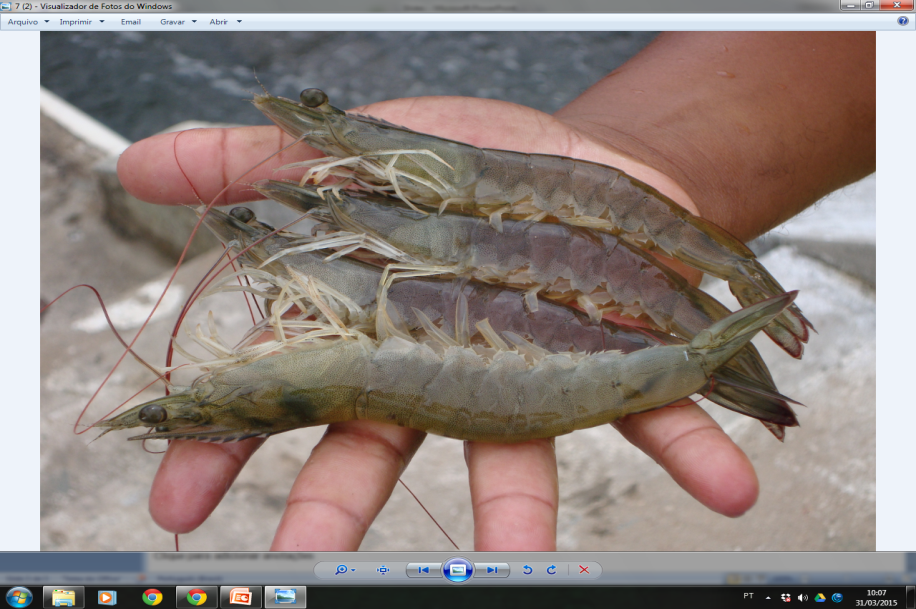 Evolução da Produção Global de Camarão Marinho Cultivado, com Destaque para as Espécies: L. vannamei  (80,1%) e P. monodon (13,85%) , no Período de 2.000 a 2.014.
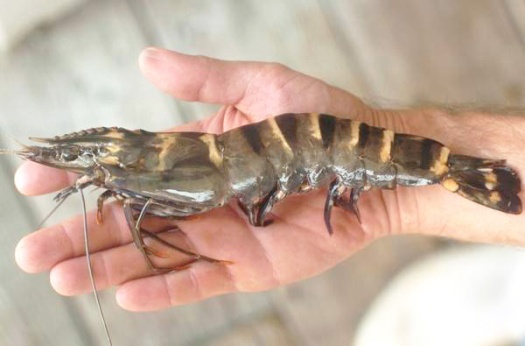 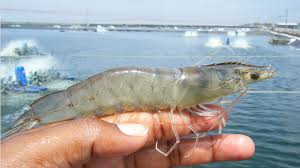 Principais Produtores Mundiais de Camarão Marinho:
 Capturado e Cultivado (2003/2014)
AMERICA CENTRAL: Venezuela, Peru, Panamá, Nicarágua, Honduras, Guyana,Guatemala, El Salvador, Republica Dominicana, Cuba, Costa Rica, Colômbia, Belize.
Fonte: FAO. Março/2016
Evolução das Importações de Camarão Marinho pelos Principais Mercados Importadores
89,36 %
(x1.000 Toneladas)
40,18%
69,80%
714,12 %
500,0%
- 13,35%
FONTE: EUROSTAT, ALICEWEB, NMFS, INFOFISH - 2016
Importações de Camarão Marinho pelos EUA (T), 2015 e 2016.
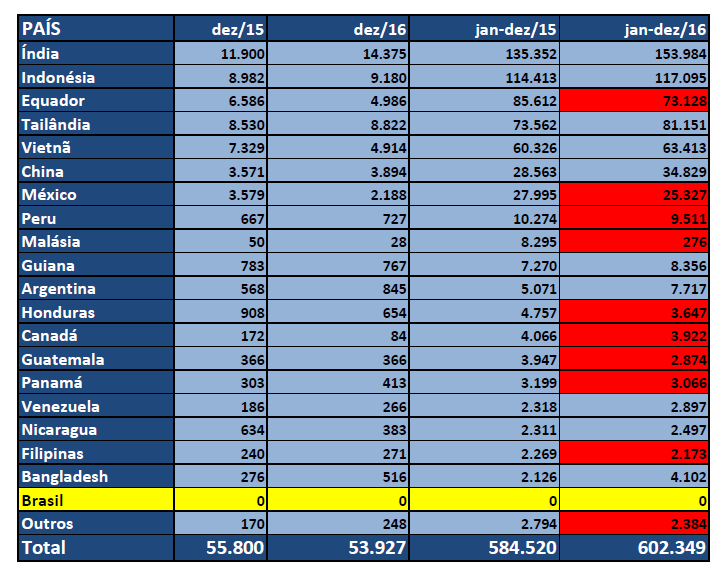 CHINA Consumo de Camarão Doméstico Estimado
+60% 2010-15
+123% 2005-15
Consumo Doméstico
Fonte: Anuário das Pescas Chinesas; FAO (2013); World Integrated Trade Solution Database (2005-2015): http://wits.worldbank.org
Nota: Consumo Estimado = Produção + Importação - Exportação
[Speaker Notes: See file “China shrimp trade and consumption”.]
IMPORTAÇÕES DE CAMARÃO MARINHO CULTIVADO, DE PEQUENO / MÉDIO PORTE (69.701 T) PELOS
ESTADOS UNIDOS  EM 2003 (T)
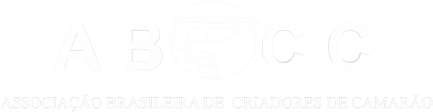 NAS CLASSIFICAÇÕES,
PEQUENOS E MÉDIOS (SEM CABEÇA), O CAMARÃO CULTIVADO DO BRASIL OCUPOU O 1° LUGAR DAS IMPORTAÇÕES DOS EUA EM 2003
Classificação: 51/60, 61/70, >70
Fonte: NMFS, Abril 2013
PRINCIPAIS EXPORTADORES DE CAMARÕES MARINHOS DE ÁGUAS QUENTES PARA A  UNIÃO EUROPÉIA –EM 2004 (168.231 T)
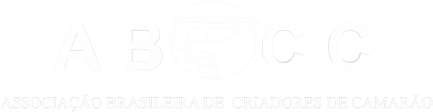 BRASIL: LÍDER  EM 2004 E (62° LUGAR EM 2015)
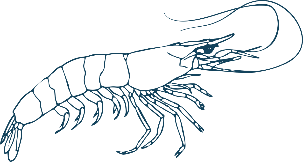 EM 2014, O CAMARÃO BRASILEIRO PERDEU O SGP PARA A UE, PASSANDO A PAGAR IMPOSTO DE 12% (CAMARÃO CONGELADO) E 20% (PRODUTO ELABORADO), FICANDO SEM COMPETITIVIDADE PARA ESSE IMPORTANTE MERCADO
Bangladesh
FONTE: EUROSTAT, Maio 2013.
FRANÇA – PARTICIÇÃO PERCENTUAL (%) POR PAÍSESNAS  IMPORTAÇÕES DE CAMARÃO MARINHO DAFRANÇA M 2004 (101.049 T)
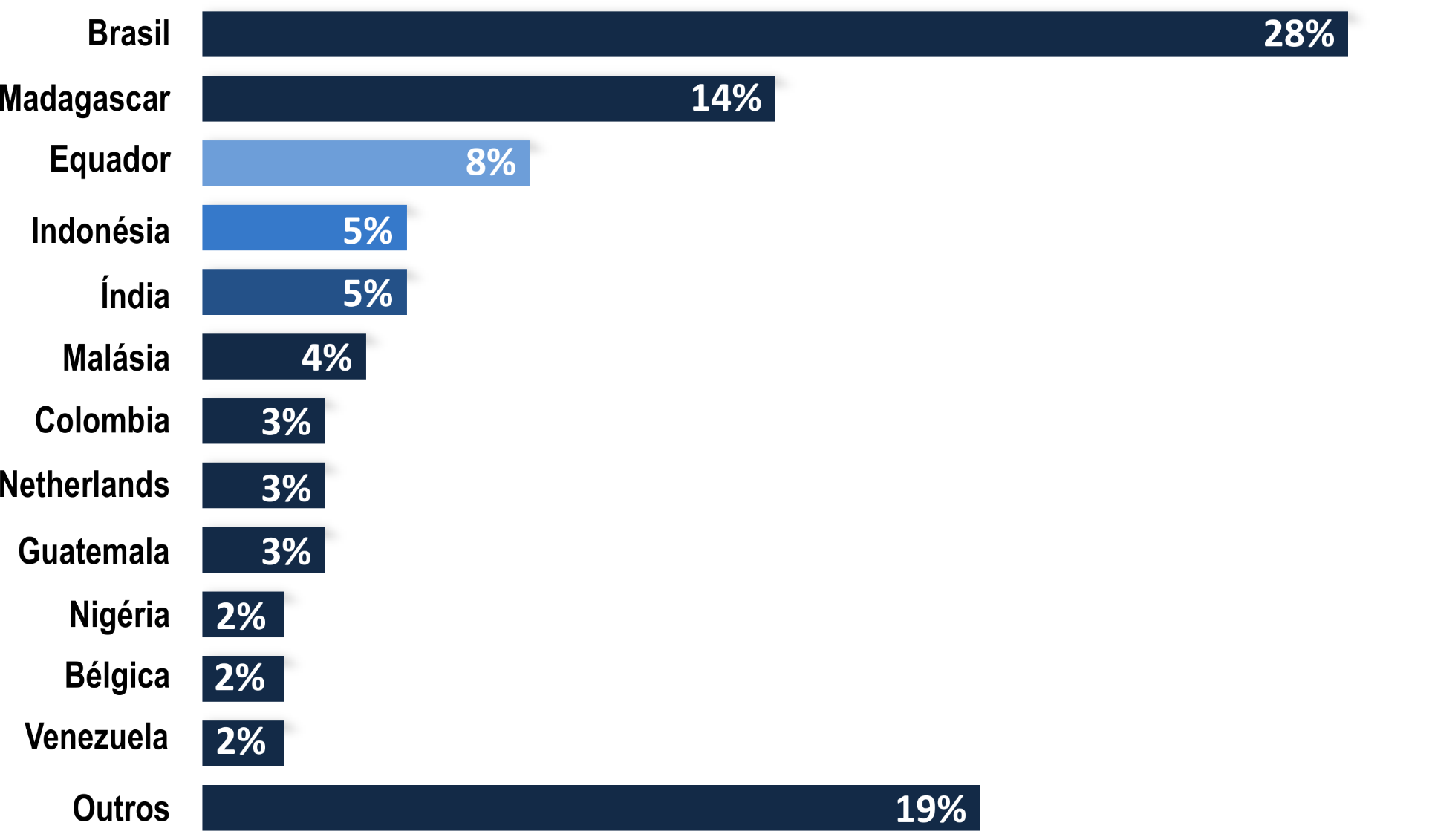 FONTE: GLOBEFISH, MAIO 2005
PERFIL E PARTICIÇÃO PERCENTUAL POR PAÍSES NAS IMPORTAÇÕES DE CAMARÃO DA ESPANHA
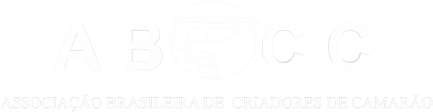 ESPANHA: ORIGEM E PERCENTUAL (%) POR PAÍSES NAS SUAS IMPORTAÇÕES DE CAMARÃO  MARINHO EM 2004  (144.977 T)
Evolução da Participação  do Camarão Marinho Cultivado,   L. vannamei,  no Mercado Brasileiro
Crescimento de 858,40% (18 anos) ou seja: 47,6% / ano
Toneladas
FONTE: ABCC , Fevereiro de 2017
DESEMPENHO DA CARCINICULTURA MARINHA BRASILEIRA
Comportamento da Produção de Camarão Marinho Cultivado do Brasil, com Destaques para 2004, 2010, 2012, 2015 e 2016
2003: 58.455 t / US$ 226 milhões
2016: 514 t / US$ 3.098 mil
-33,47%
2.405,28%
Fonte: ABCC, 2016
Ascensão e Queda das Exportações de Camarão Marinho Cultivado do Brasil (1998-2016)
-99,12%
14.513,75%
Fonte: Aliceweb, Janeiro, 2016
Equador e Brasil
Comparativo da Evolução/Involução das Respectivas Produções de Camarão Marinho Cultivado (2000 a 2015)
Brasil: 04 doenças – WSSV, IHHNV , NHP-B e IMNV

Equador: 10 doenças – REO-III-V;IHHNV; TSV-1;WSSV;WSSVc;NHP-B;PVNV;IRIDO;TBP e FstS.
TONELADAS
Fonte : FAO. Julho, 2015/ABCC, 2016/ CNA, 2016.
Equador x Brasil: Análise Comparativa da Evolução / Involução das exportações (Volume e Valor) de Camarão Marinho Cultivado (2003 à 2016)
EXPORTAÇÕES EM 2016:
Brasil: 514 t / US$ 3.1 Milhões
Equador: 363.570 t / US$ 2,4 Bilhões
EXPORTAÇÕES EM 2003:
Brasil: 58.455 t / US$ 226,0 Milhões
Equador: 58.011 t / US$ 303,3 Milhões
2003
2016
Toneladas
US$ 1.000
Principais Regiões Importadoras de Camarão Marinho Cultivado do Equador em 2016
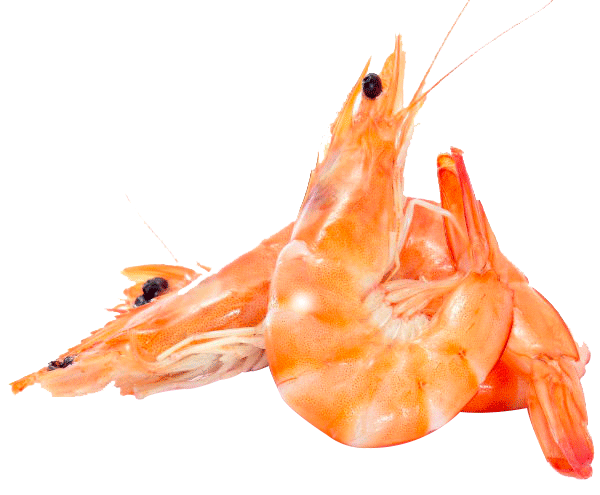 Exportações do Equador em 2016:
 363.570 t / US$ 2,455 Bilhões
Fonte: info@estadistic.com / 2016
Principais Empresas Exportadoras de Camarão Marinho do Equador 
 Ano de 2016
Fonte: info@estadistic.com / 2016
BRASIL X EQUADOR: Análise das Perdas Econômicas (US$) pela Queda das Exportações Brasileiras de Camarão Marinho Cultivado  (2003 a 2016)
X 1.000
Perdas Econômicas: US$ 10,8 bilhões
Brasil – Desempenho da Balança Comercial de Pescado em Valor (1997-2015)
PRB:MPA
PT: MPA
PSDB: DPA/MAPA
PT: SEAP
Estratégias para Produção de Camarões Juvenis Adaptados ao Ambiente do Futuro Cultivo
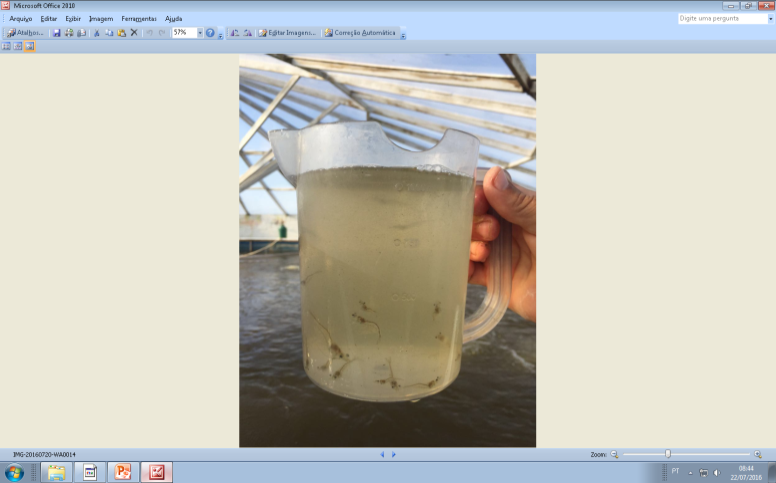 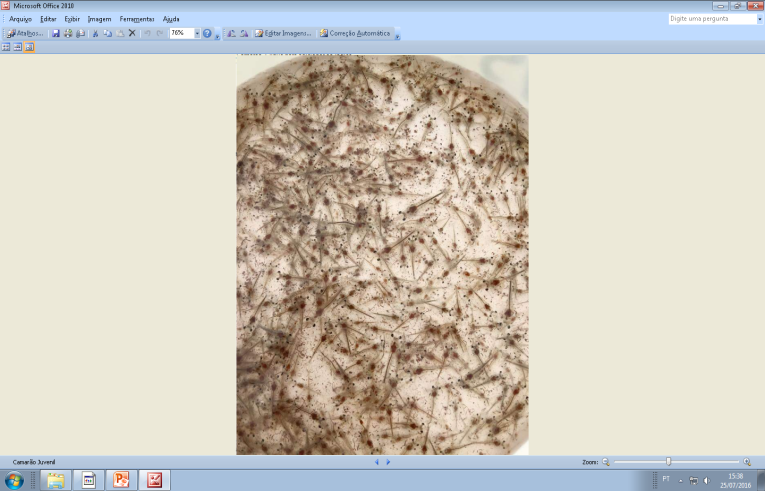 Exemplos de Tanques Berçários: Primários (60 m3) e Secundários (100 a 250 m³), Cobertos com Plástico (31-32°C) com Sobrevivencias de (90 a 95%). 
Salinidade: águas mesohalinas, estuarinas ou marinhas.
Dias de cultivo: 12 e 35, respectivamente.
Berçário Secundário – 80  a 250 m3 
Densidade  Estocagem: 2 a 3 juvenis/L
Peso Médio de Juvenil na Despesca: 1,5 a 2,5 g
Tempo de Cultivo: 25 a 35 dias
Berçário Primário – 60 m3
Densidade de Estocagem: 15 a 25 Pls/L
Tempo de Cultivo: 10 a 12 dias
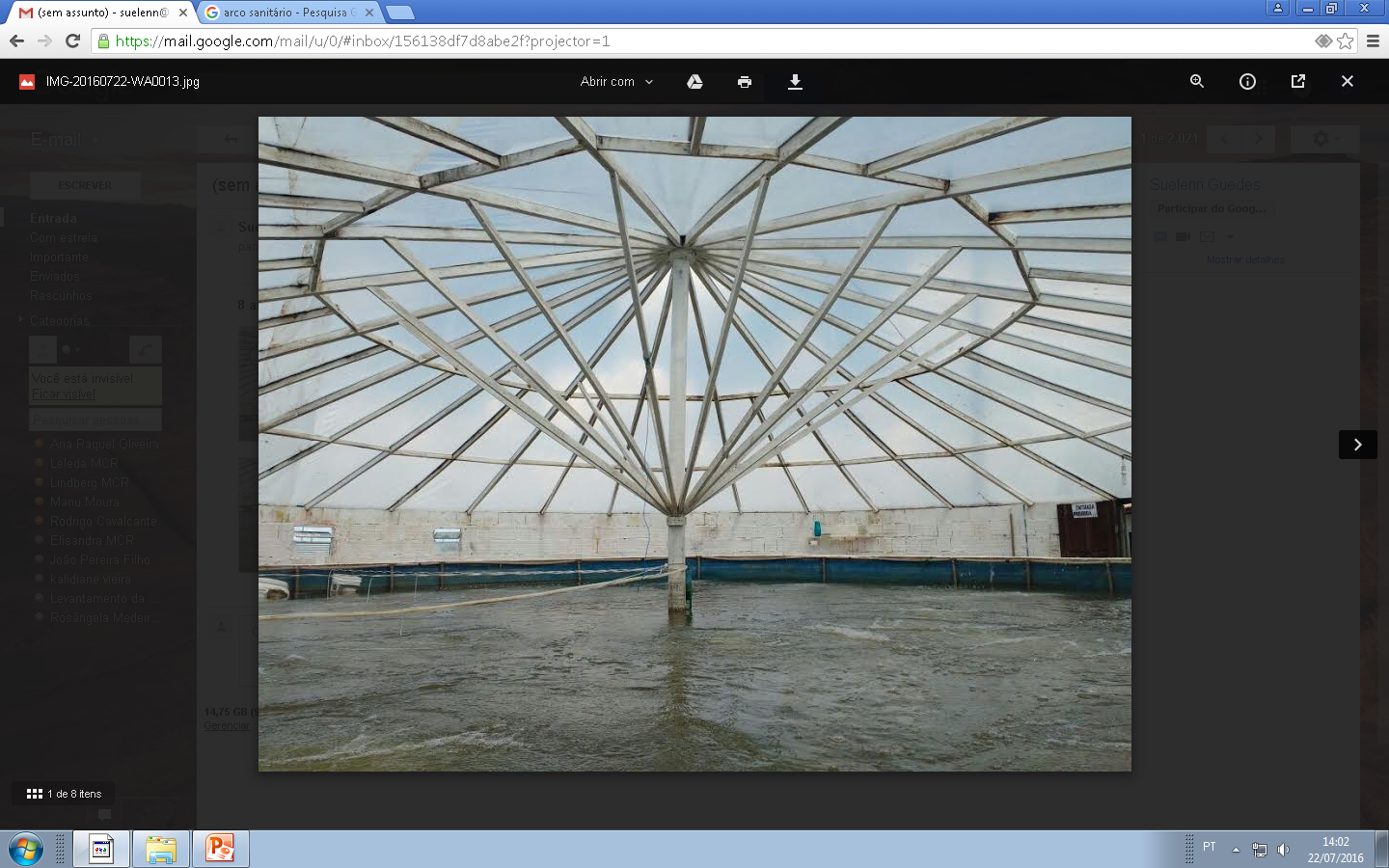 TROCAR
Berçários Primários
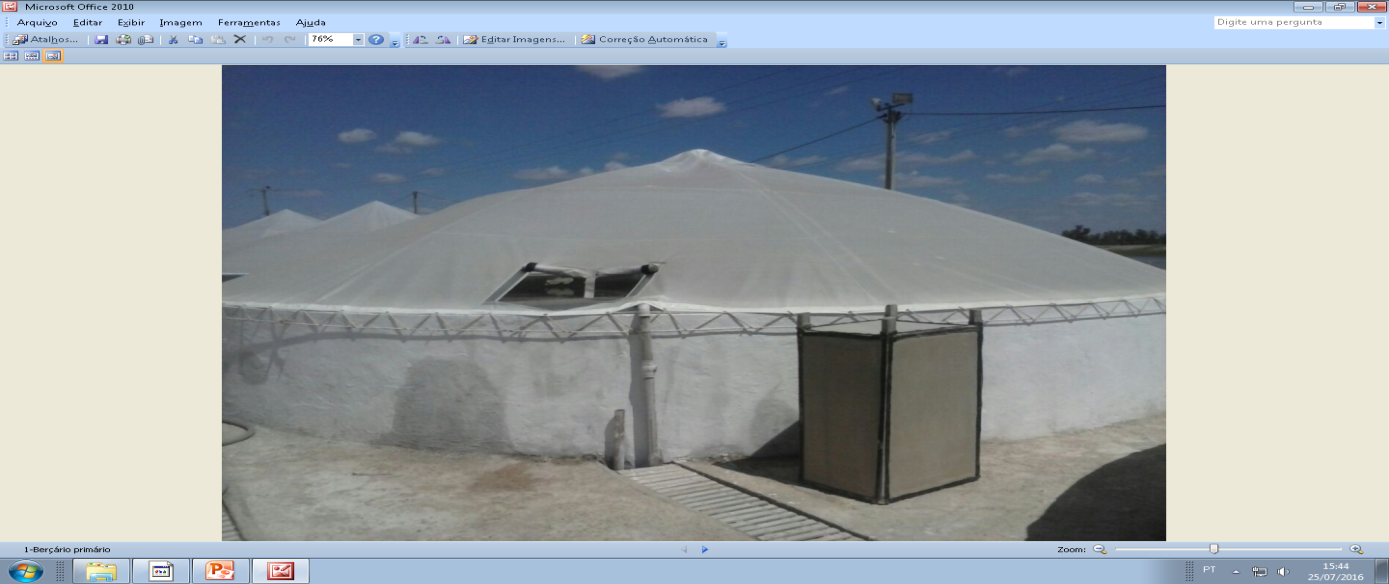 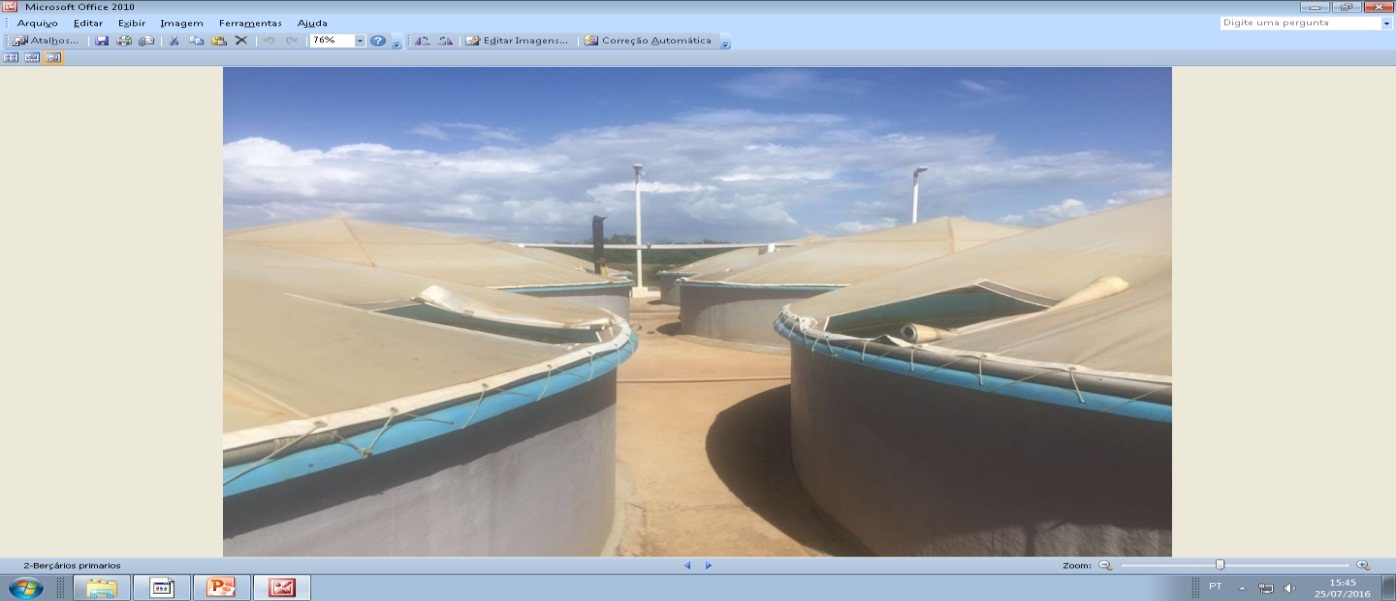 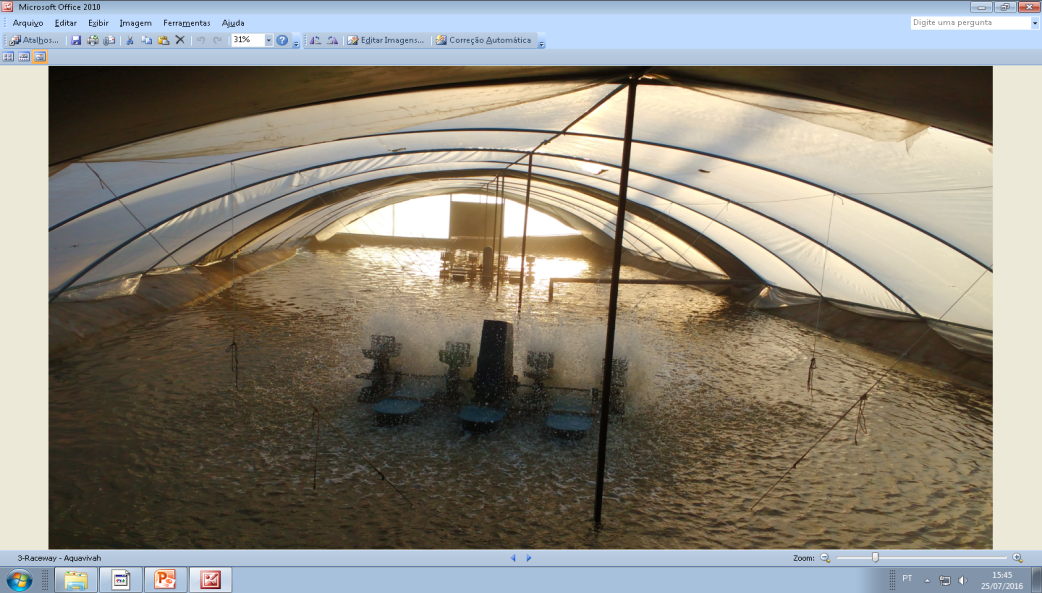 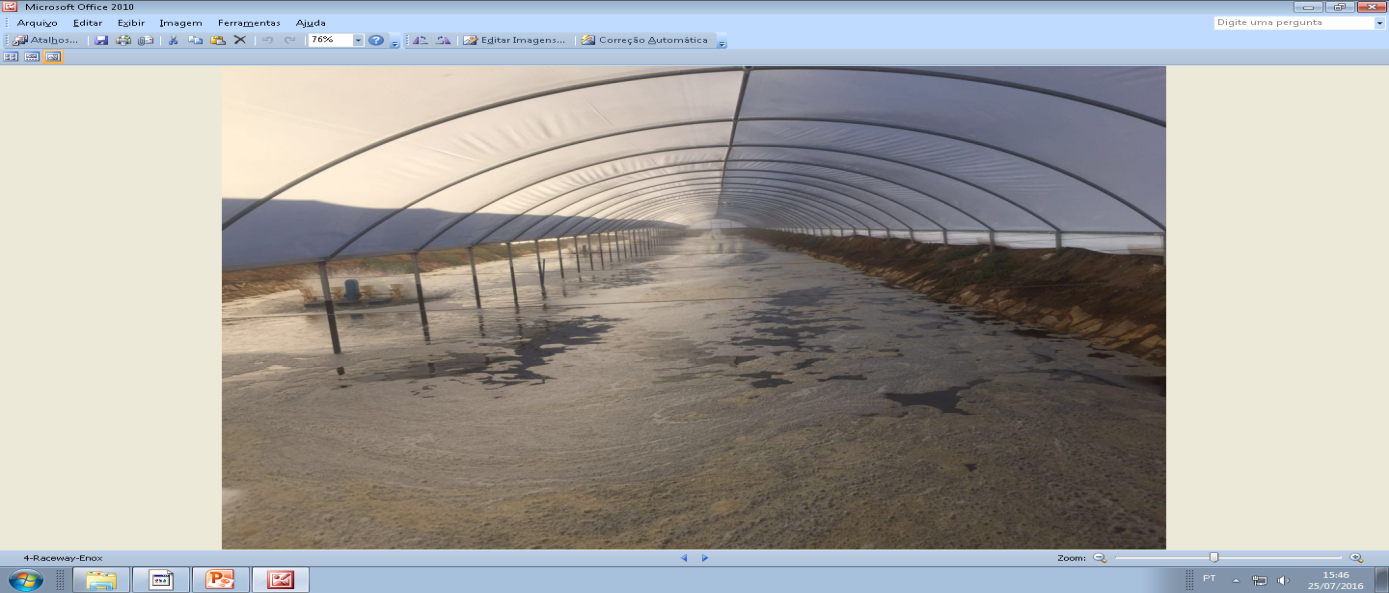 Berçários Secundários
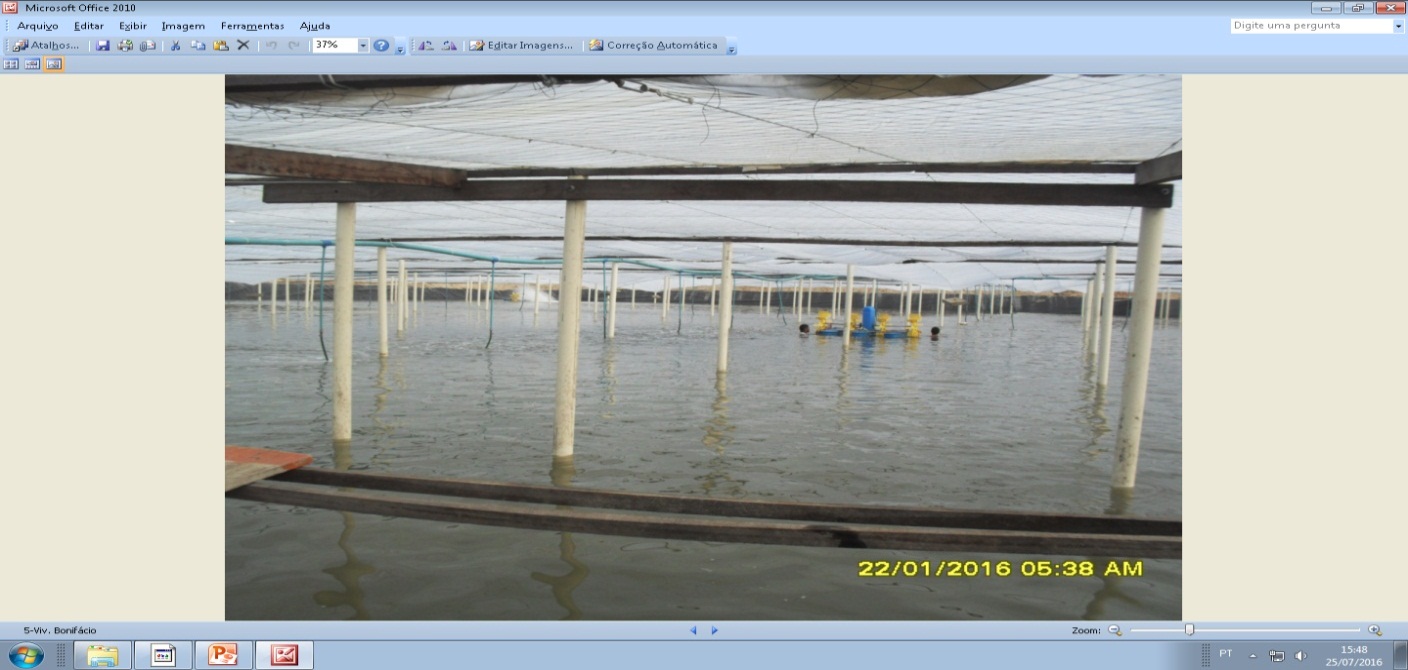 Viveiros de Engorda Cobertos – Intensivos
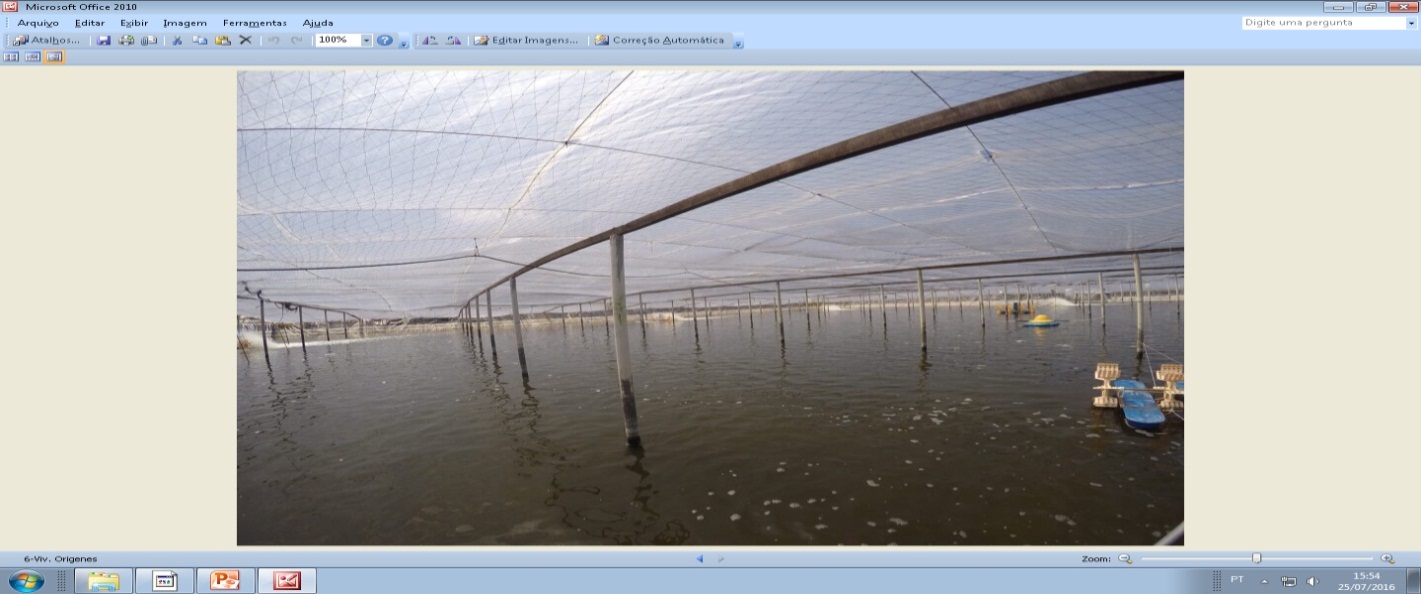 O Sistema de Cultivo  Reduz o Tempo de Cultivo
Povoamento Direto
Berçário Primário
Berçário Secundário
Tempo de cultivo: 0 dia
300 Pl/g
Tempo de cultivo: 15 dias
20 Pl/g
Tempo de cultivo: 25-30 dias
2.0 camarões/g
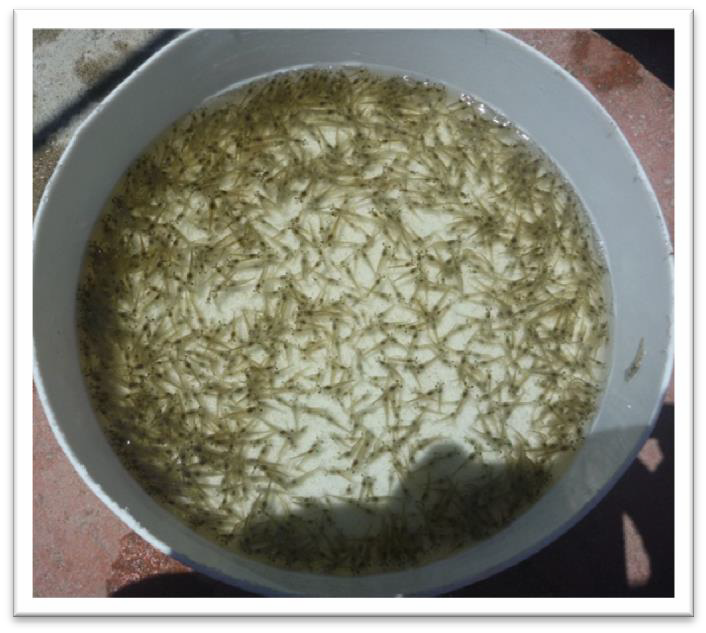 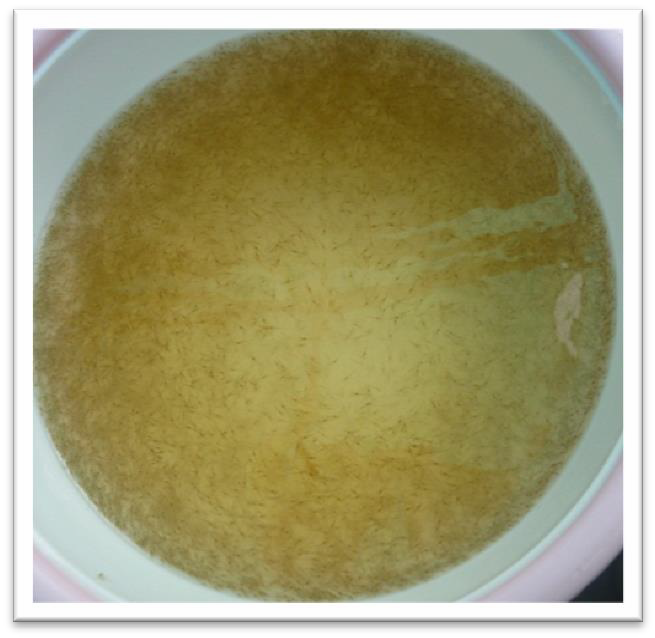 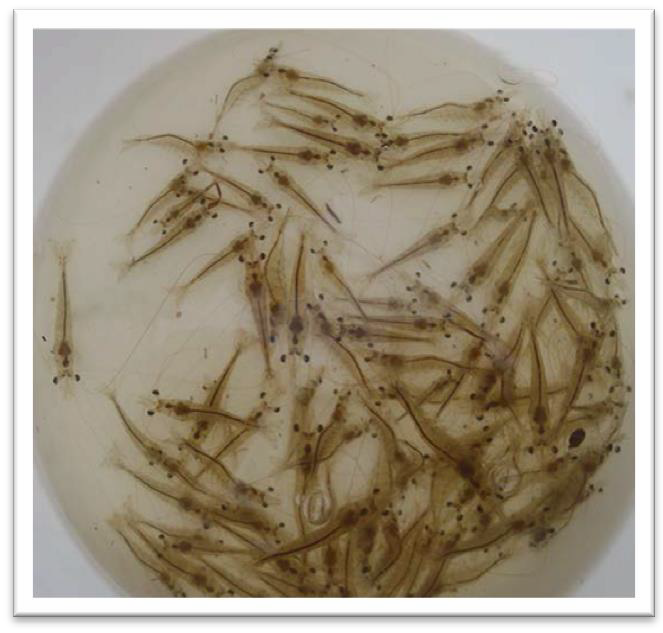 Fazendas de Camarão Marinho: Compescal/CELM 
640 há (Ínicio:1984/1996) e SEAFARM - 330 há 
(Ínicio: 1982/1999) -  Aracati/CE (2016)
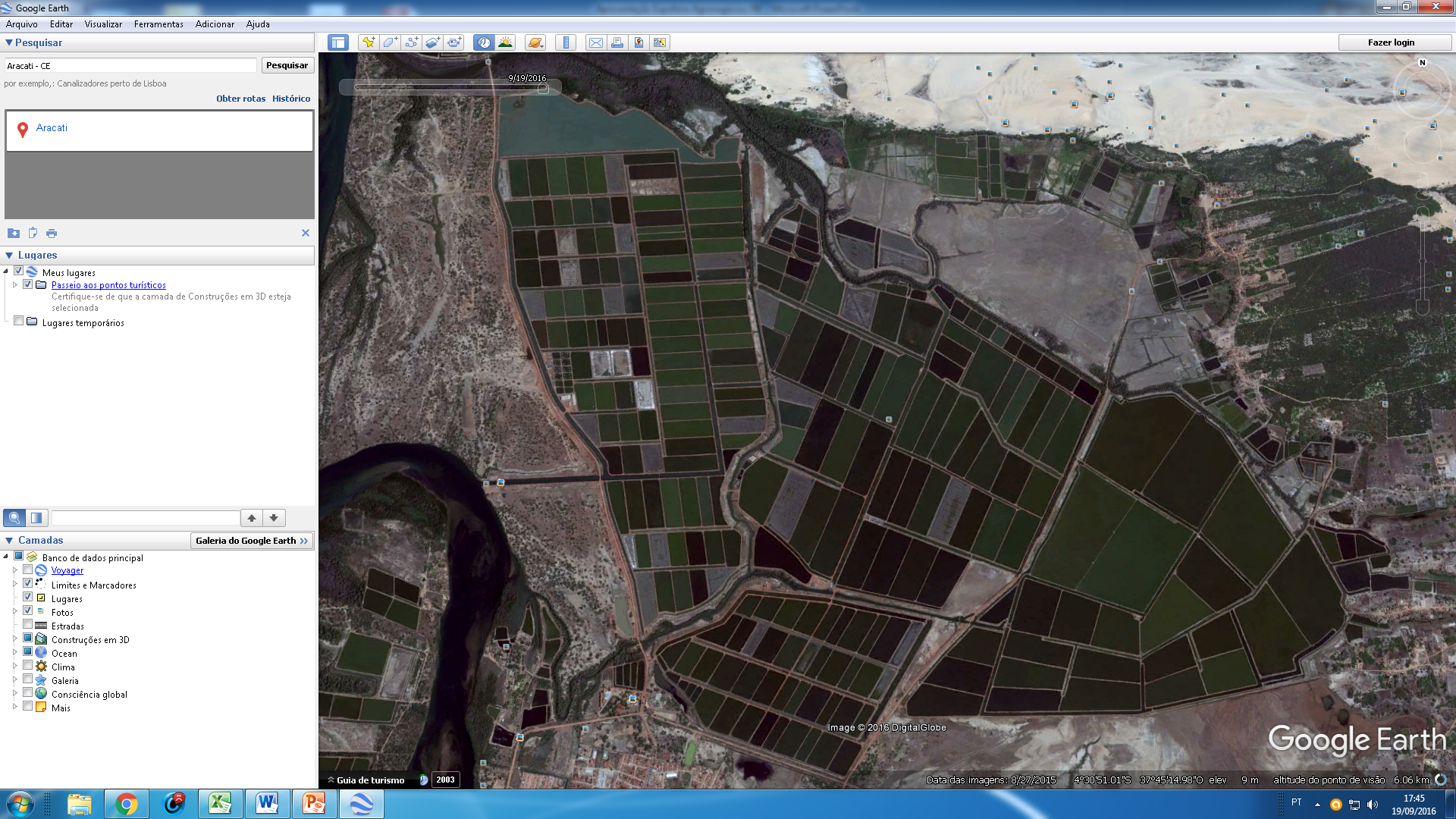 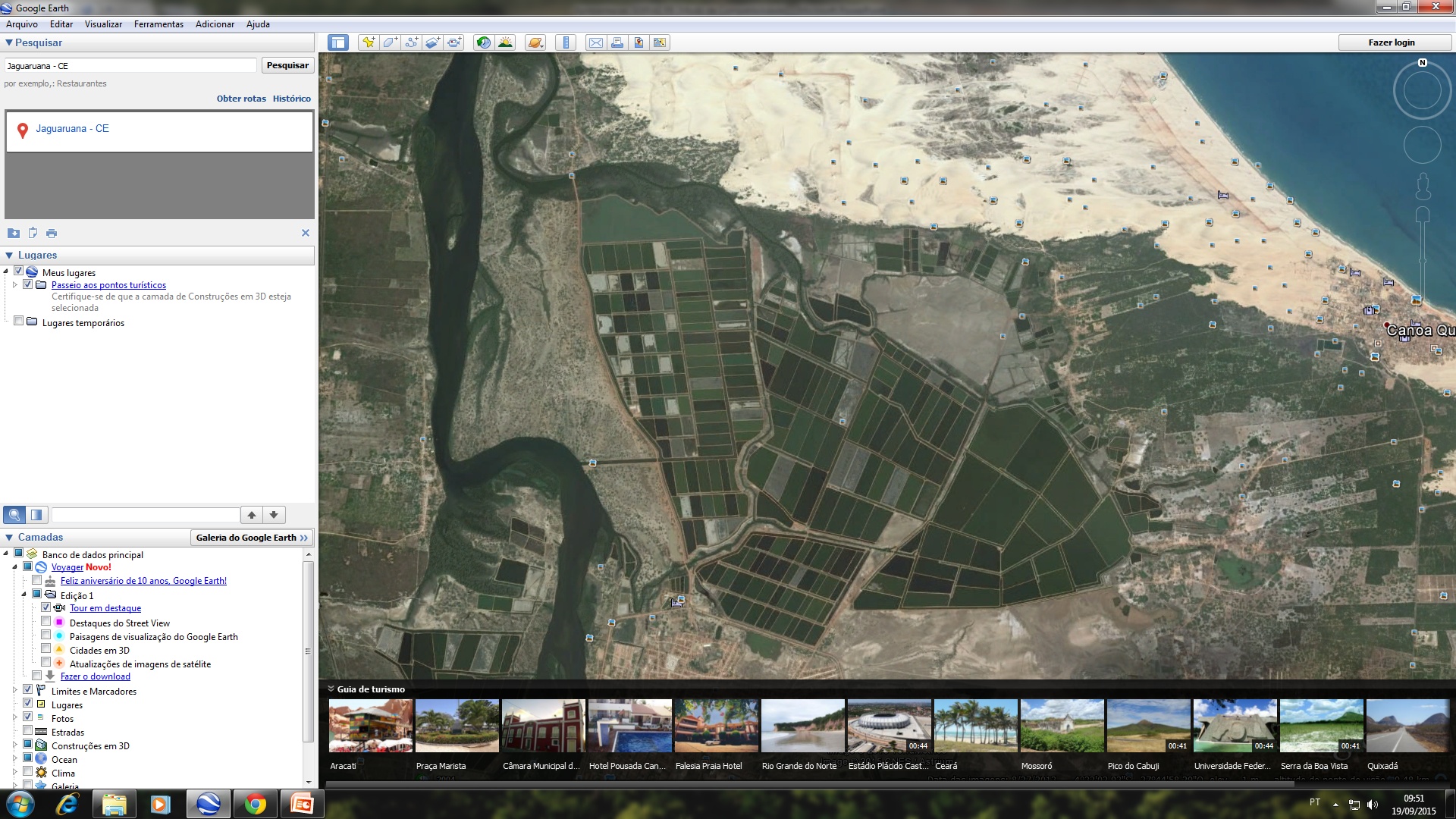 Fazendas de Camarão em Mossoró – RN
Captação de Águas Salobras Subterrâneas
(Novembro / 2016)
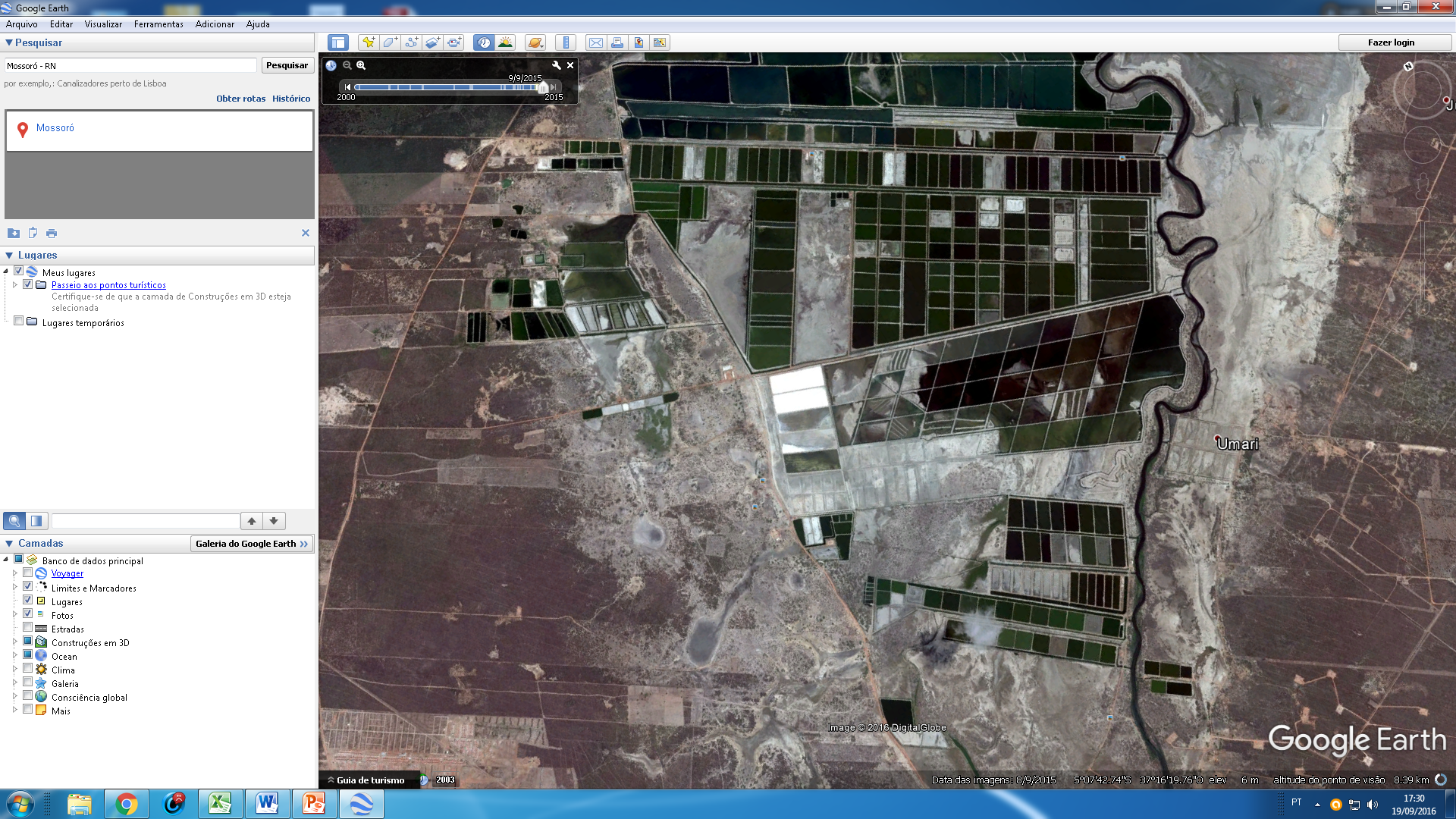 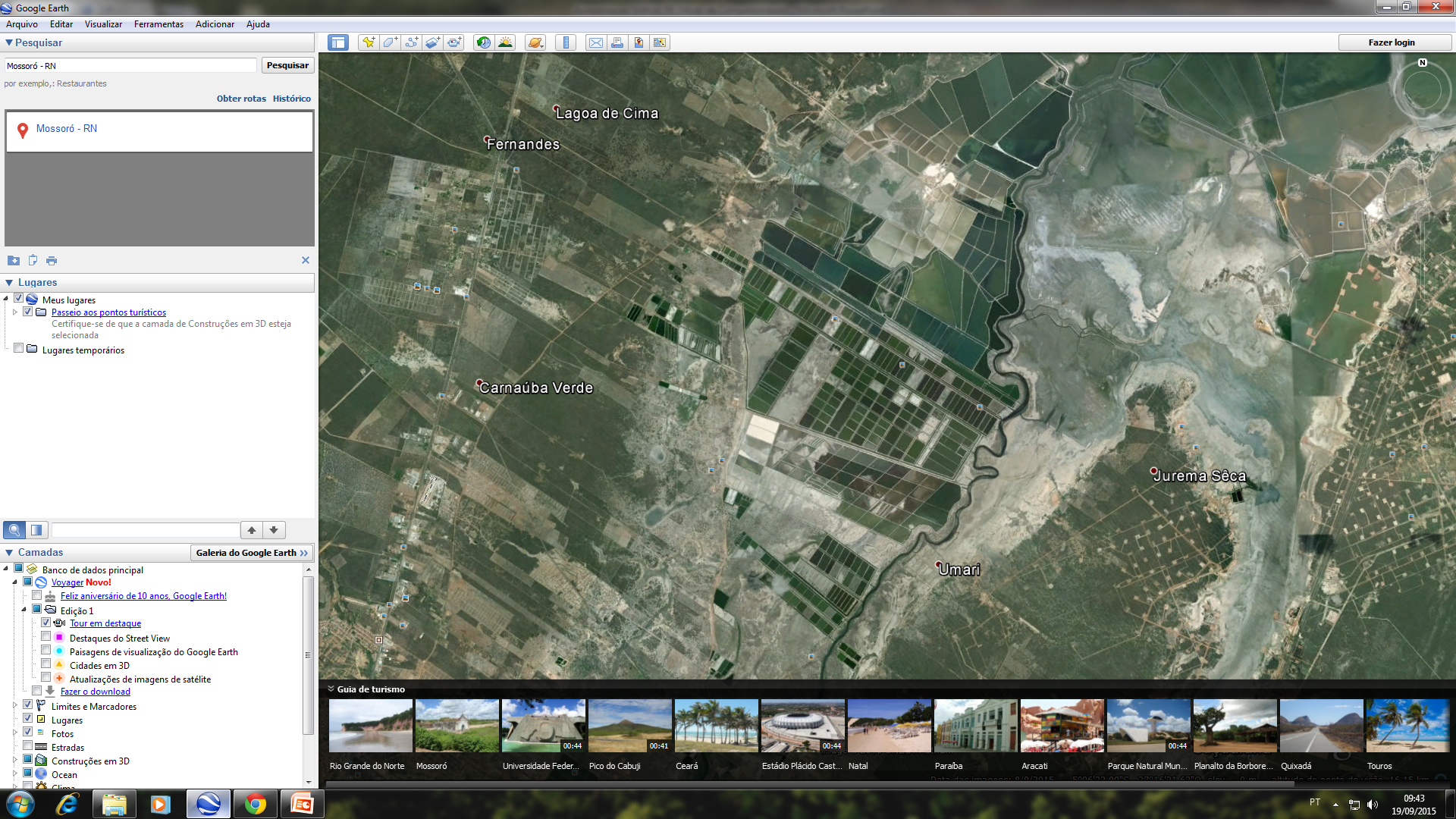 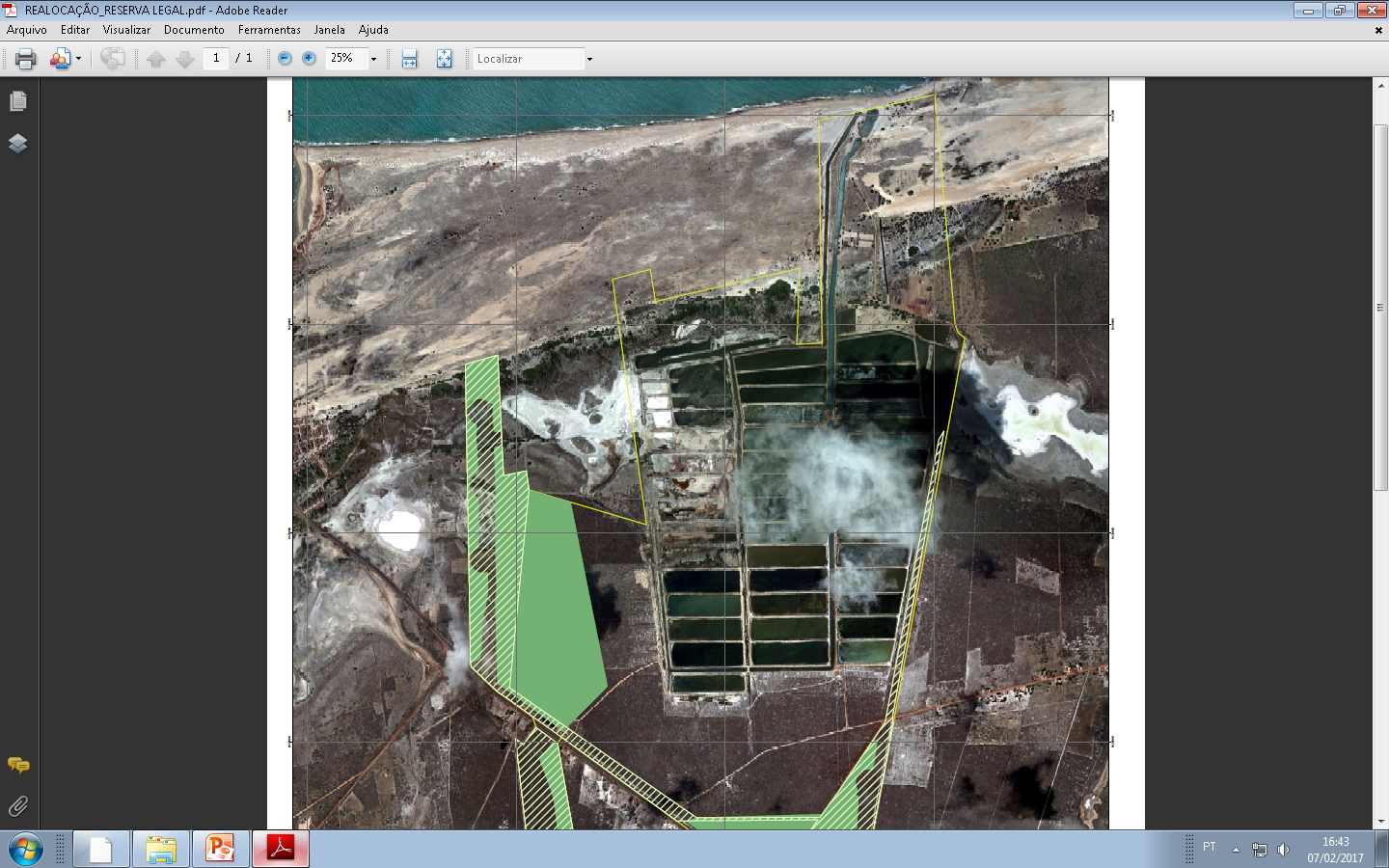 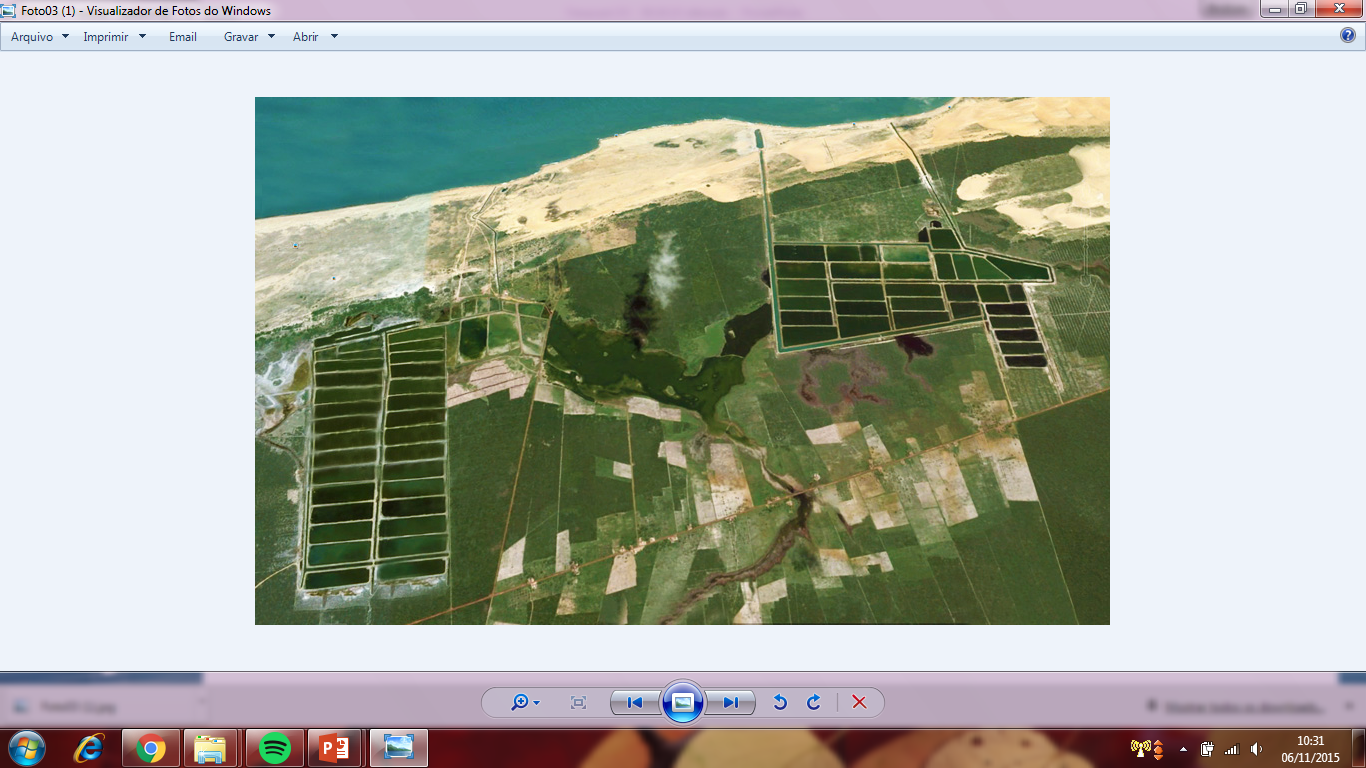 1 e 2 - Projetos Emblemáticos de Carcinicultura Marinha do RN, com Captação D’água Diretamente do Mar – Município de São Bento Norte (120 km de Natal).
2. Camarave Aquicultura
150,0 ha de Viveiros - (Ano 2002)
1. Potiguar Alimentos
120 ha de Viveiros (Ano 2000)
Carcinicultura Marinha Brasileira:
 Cenário da Cadeia Produtiva em 2015
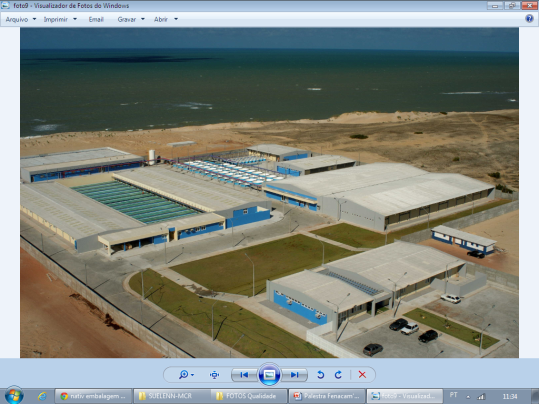 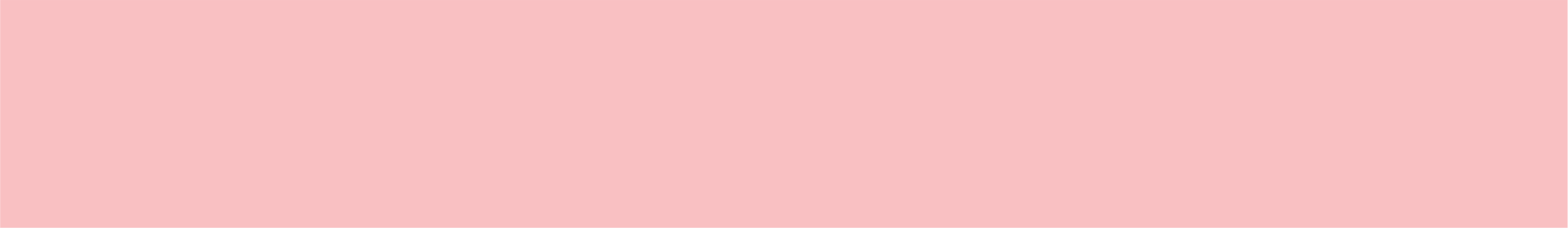 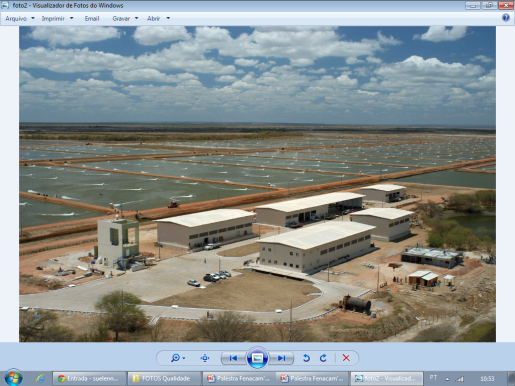 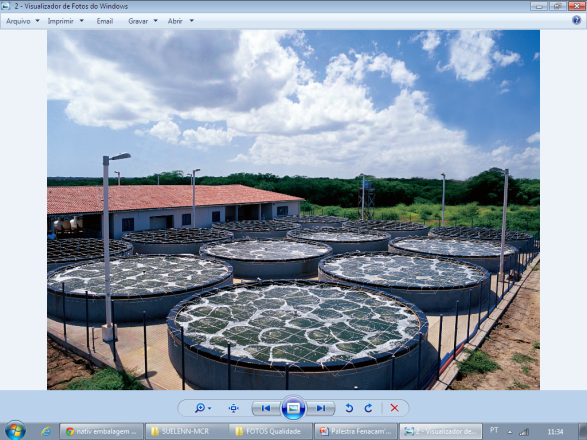 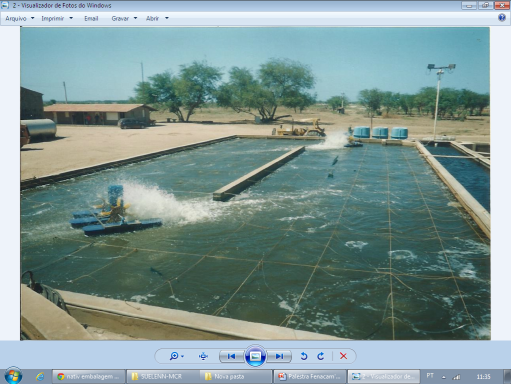 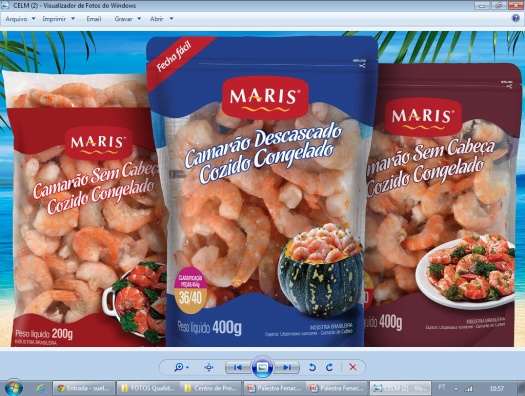 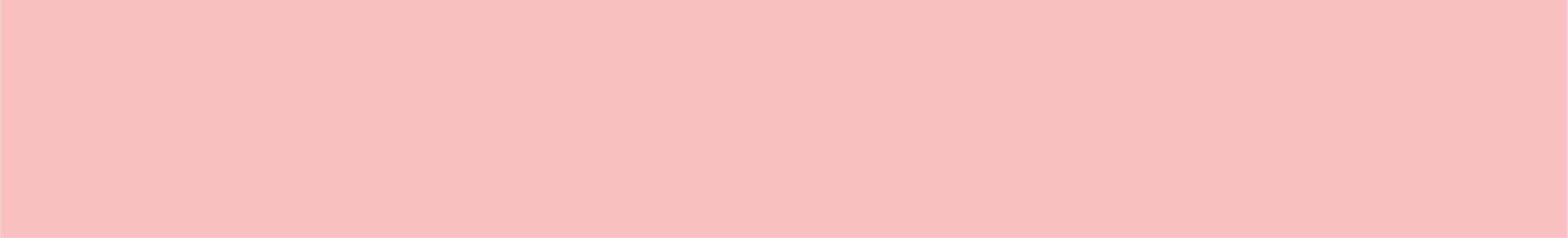 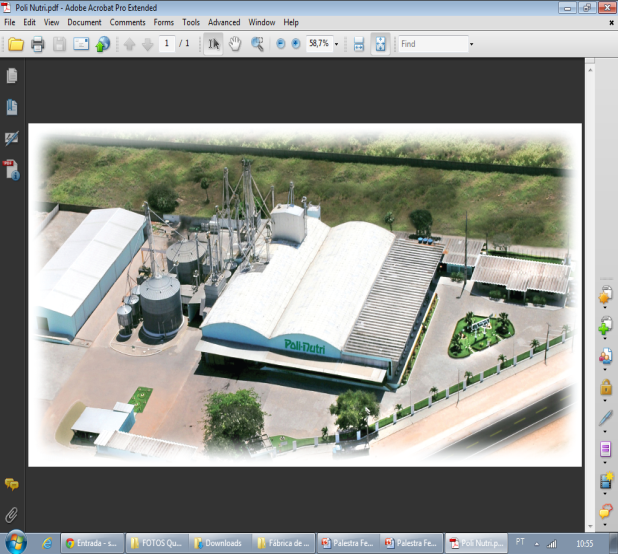 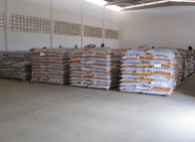 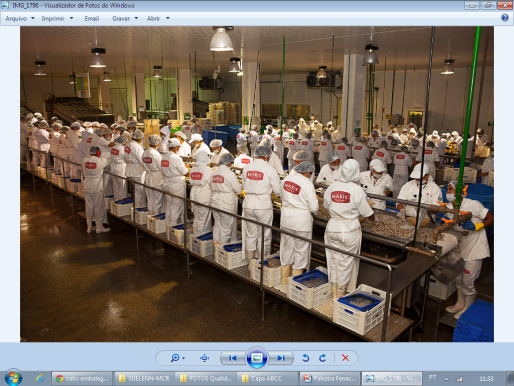 Maturação e Larvicultura : 32 Unidades
Produção: 14.000.000.000 Pls
Fazendas de Engorda: 2.500 Unidades
Área  de 25.000 ha – 76.000 t / 2015
Beneficiamento: 30 Unidades
Processamento: 34.200 Ton (45% da Produção)
Fábricas de Ração : 10 Unidades
Produção: 105.000 Ton
Total da Receita : R$ 1,5 a 2.0 Bilhões
GOAL 2016 SURVEY
Principais Desafios e Preocupações da Carcinicultura Mundial
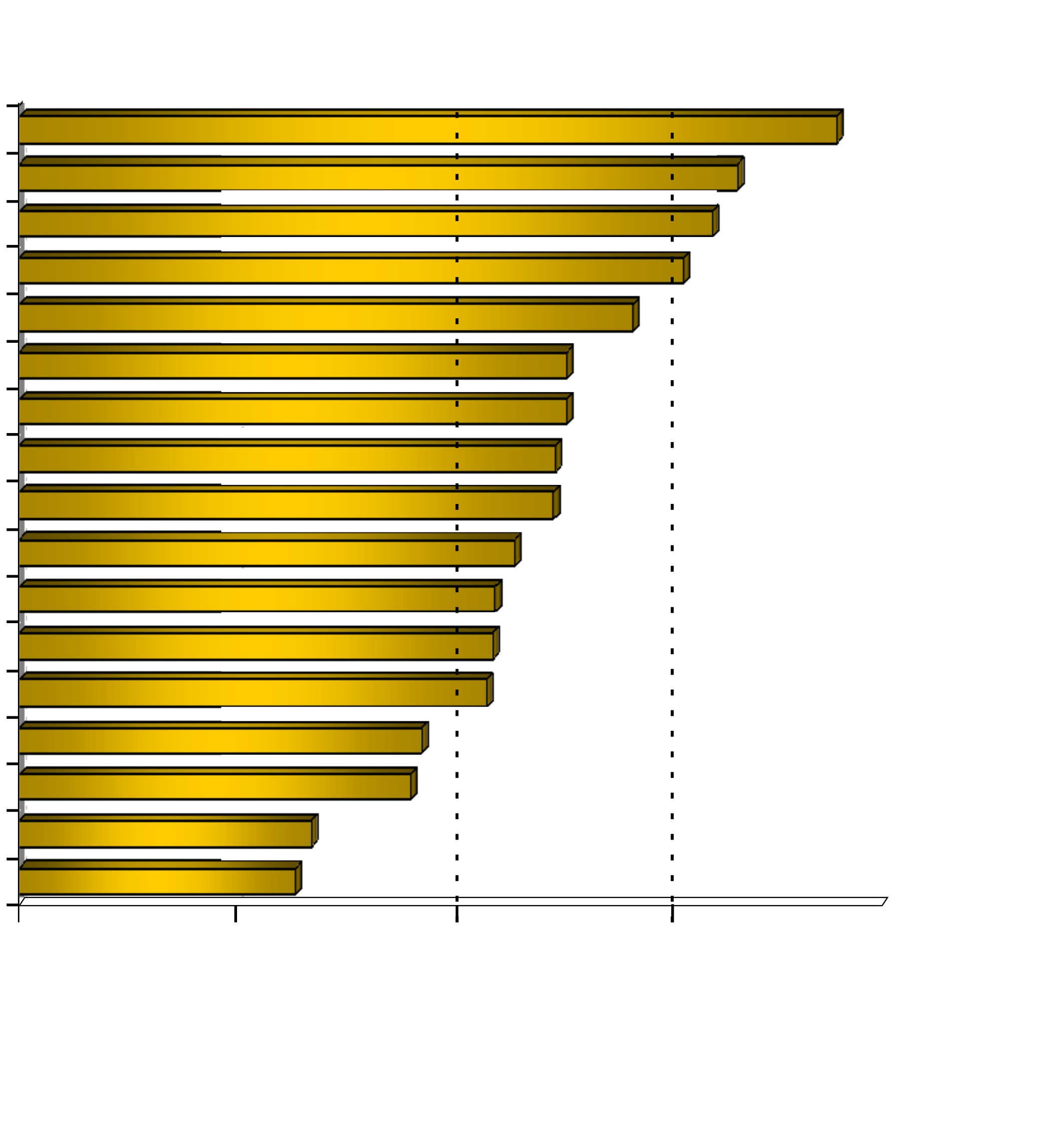 1º Doenças
2º Custos de Produção – Alimentação/Farinha de Peixe
3º Qualidade e Disponibilidade das Pós Larvas
4º Reprodutores Livres de Doenças
5º Preços do Mercado Internacional
6º Custos de Produção - Outros
7º Controle na Qualidade do Camarão
8º Gestão Ambiental
9º Disponibilidade e Qualidade da Alimentação
10º Custos de Produção - Combustível
11º Acessibilidade às Linhas de Crédito
12º Produtos Químicos Proibidos e Uso de Antibióticos
13º Barreiras de Comércio Internac.
14º Coordenação de Mercado
15º Infraestrutura
16º Gestão de Relações Públicas
17º Conflitos com Outros Usuários
Extremamente Importante
Moderadamente Importante
Não é Importante
Principais agentes etiológicosa,b (e cepas variantes) do camarão marinho cultivado e os de alto risco de introdução no Brasil2012. Situação zoossanitária da produção observada em 29 países.
*Madagascar, Taiwan, Aruba, Peru, Eritréia, Moçambique, El Salvador, Tanzânia, USA, Malásia, Brunei, Iran, Arábia Saudita; **  Novas cepas de TSV na Arábia Saudita
C Risco de introdução em Estados/zonas livres do Brasil.
WSSV  detectado em Madagascar, A. Saudita e Moçambique
EMS / AHPNS: Enfermidade Infecciosa Causada por Bactéria
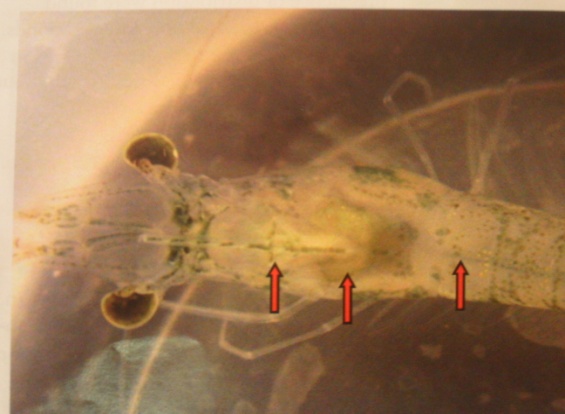 A EMS é causada por uma cepa única do Víbrio parahaemolyticus, uma bactéria comum que se transmite horizontalmente de camarão a camarão e verticalmente  através do ovo.
O Víbrio coloniza lodos orgânicos e alimentos não consumidos no fundo dos viveiros, assim como as superfícies de quitina tais como mudas do camarão e os revestimentos dos estômagos do camarão. Portanto, diferentemente dos vírus, o Víbrio parahaemolyticus não requer um organismo hospedeiro para replicar-se num ambiente marinho. 

O patôgeno EMS pode crescer rapidamente na presença de nutrientes, especialmente quando são suprimidas as bactérias competidoras. Em consequência, uma vez estabelecido num ecossistema, a EMS é difícil de ser erradicada.
Loc Tran, Linda Nunan, Rita M. Redman, Donald V. Lightner, Ph.D., Kevin Fitzsimmons, Ph.D. - University of Arizona Tucson, Arizona, USA
Como Enfrentar e Conviver com Doenças Virais e Bacterianas que Afetam o Camarão Marinho Cultivado
* A primeira providencia, passa por uma atenção especial na seleção das pós-larvas e consequente acompanhamento do estado de saúde dos camarões cultivados,  bem como,  dispensar uma atenção especial a  otimização da nutrição (qualidade da ração balanceada), sem perder de vista, a qualidade do  ambiente cultivado, em termos de estabilidade dos parâmetros físico-químicos e do correto manejo dos agentes microbiológicos que diariamente entram em contato com os camarões cultivados.
** Por outro lado, como o manejo adequado dos microorganismos benéficos e dos patógenos microbianos em sistemas de aquicultura requer, em primeira instância, uma compreensão razoável de suas ecologias, está cada vez mais presente no interesse da ciência, a abordagem da gestão da microbiota da água em sistemas de aquicultura, levando sempre em conta, os princípios ecológicos de seleção microbiana, como forma de diminuir a pressão patogênica e contribuir para um melhor desempenho dos organismos aquáticos cultivados.
*** De forma que, só há um caminho a ser priorizado e sistematicamente executado, aliás com resultados mensuráveis positivamente, qual seja, a mudança do paradigma de "vencê-los", para uma abordagem holística de “evitá-los ou conviver com eles".
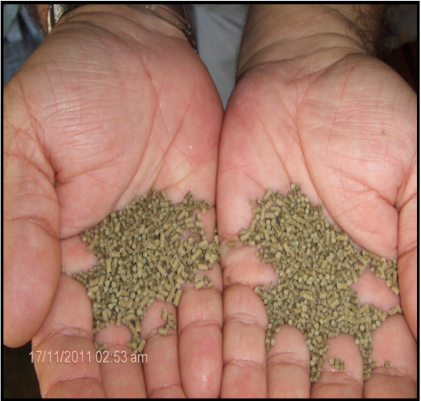 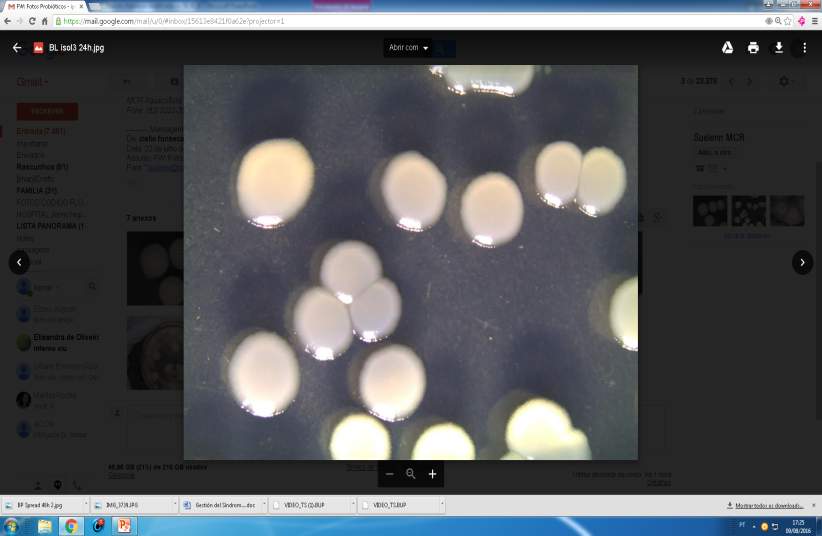 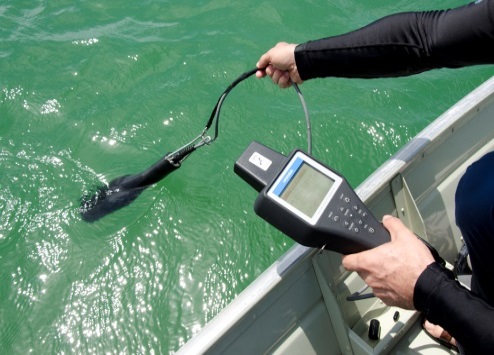 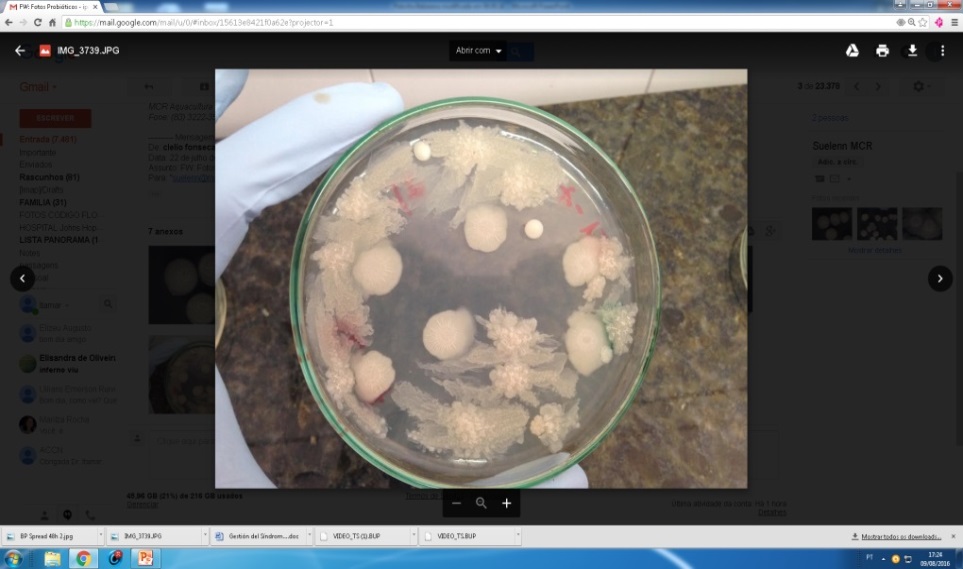 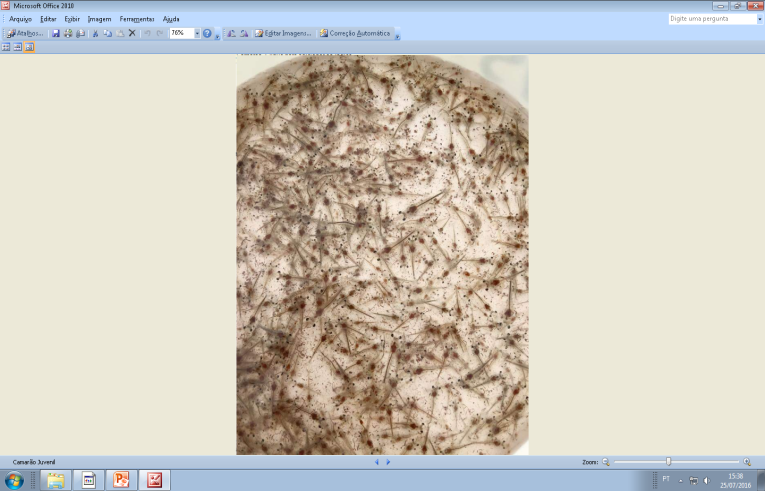 China e Indonésia: Dados de Produção  de Camarão Cultivado e suas Respectivas Doencas de Notificação Obrigatória ou de Alto Risco Epidemiologico (OIE,2014)
Indonésia: 1.905.000 km²/95.181 km de costa
Área cultivada: 400.000 ha
Produção: 598.275 t / 2014
Produtividade: 1,49 t / há / ano
China: 9.597.000 km²/14.500 km /costa
Área cultivada: 800.000 ha
Produção: 1.863.598 t / 2014
Produtividade: 3,72 t / há / ano
TSV-3
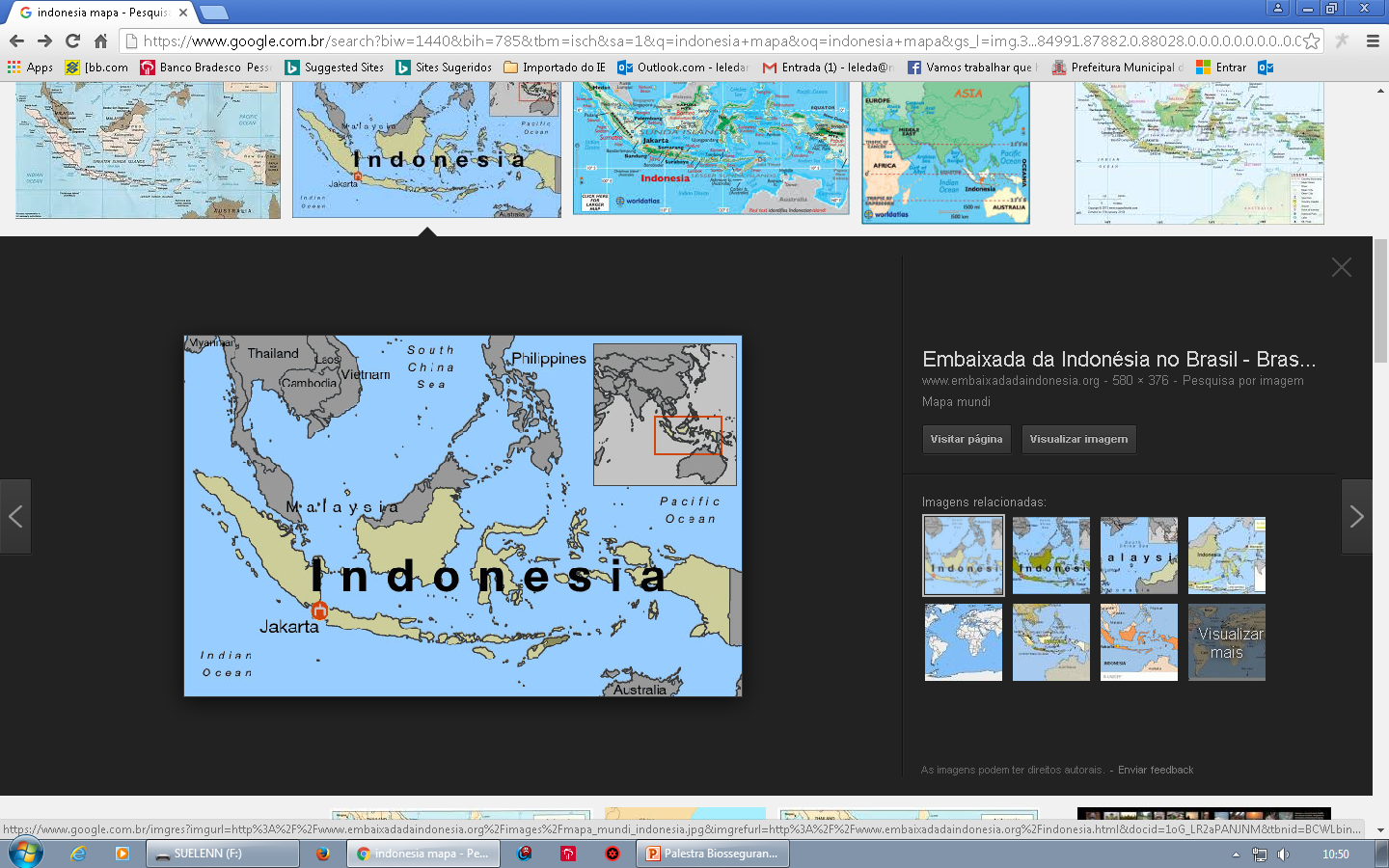 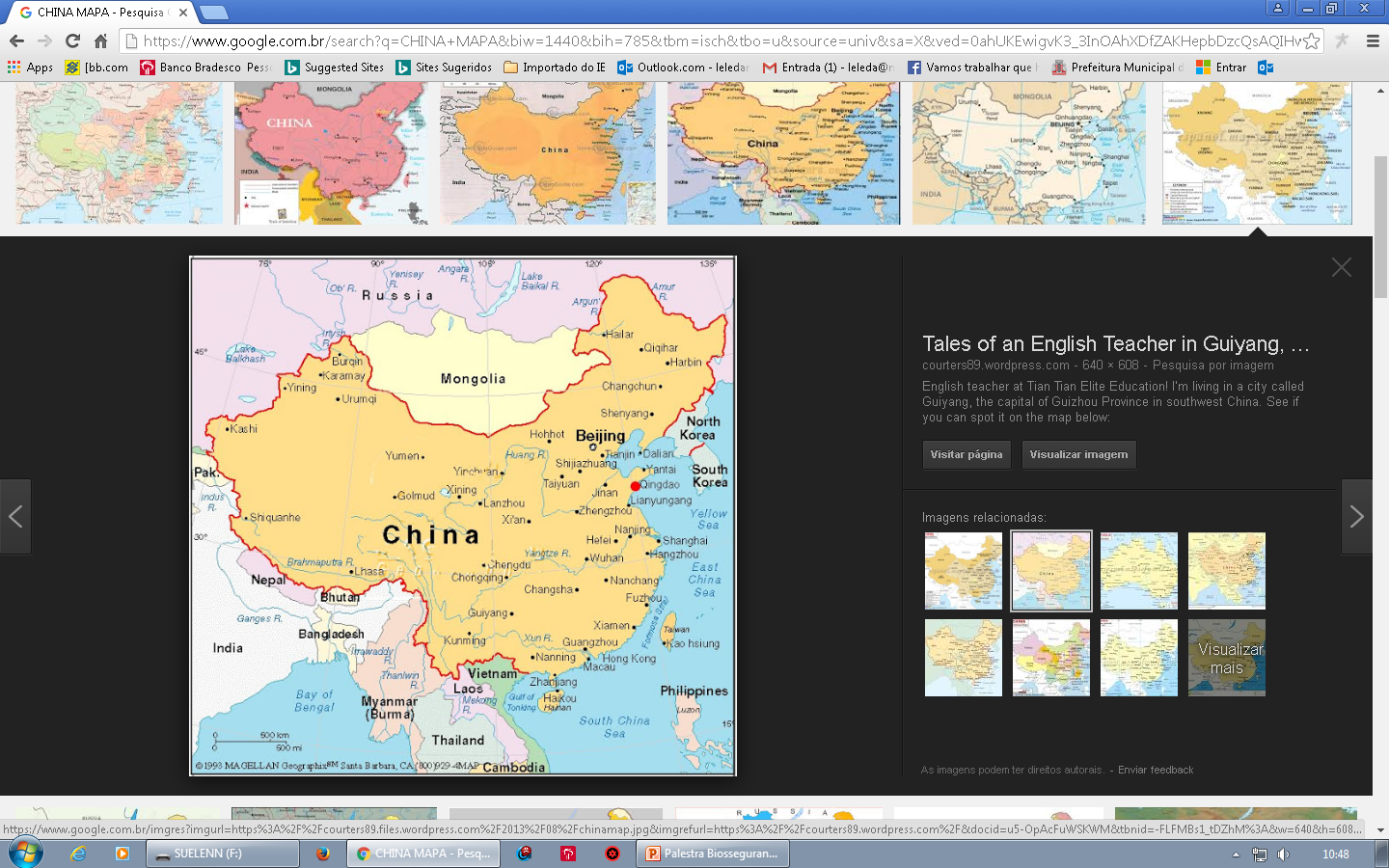 WSSV
TSV-3
WSSVc
LSNV
WSSVc
GAV
EHP
MrNV
HPV-2
ASDD
LOVV
EHP
LSNV
HPV
IMNV
EMS
WSSV
ASDD
12 DOENÇAS
YHV
8 DOENÇAS
Vietnã e Índia: Dados de Produção de 
Camarão Cultivado  e suas Respectivas Doencas de 
Notificação Obrigatória ou de Alto Risco Epidemiológico (OIE, 2015)
Índia: 3.287.000 km² / 7.517 km  de costa
Área cultivada: 200.000 ha
Produção: 377.059 t  / 2014
Produtividade: 1,9 t / há / ano
Vietnã: 331.114 km² / 4.444 km de costa
Área cultivada: 550.000 há
Produção: 486.859 t / 2014
Produtividade: 0,9 t / há / ano
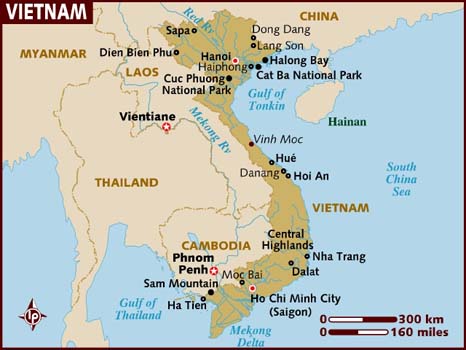 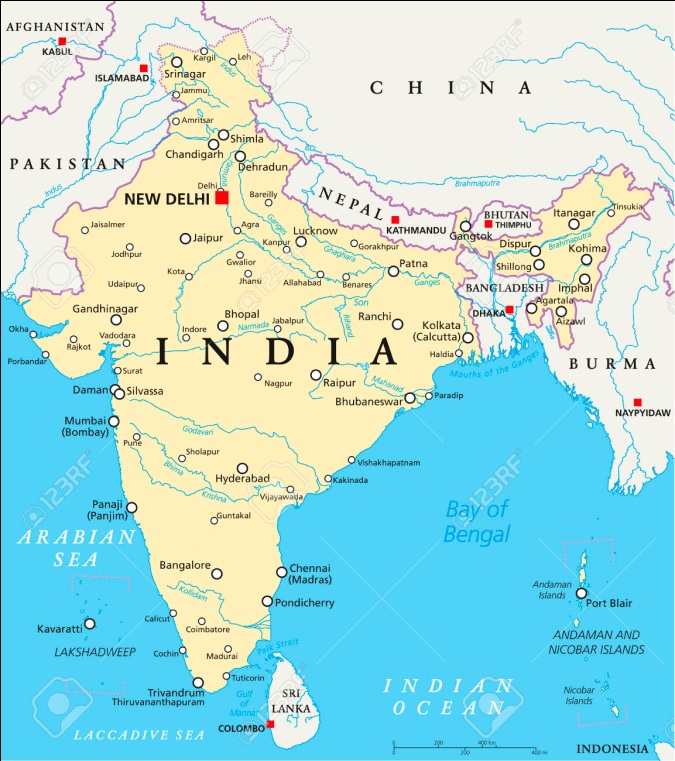 GAV
IMNV
YHV
LSNV
WSSV
GAV
WSSVc
MrNV
MBV
SRL-B
IHGS
EHP
RMS
EMS
LSNV
ASDD
EHP
YHV
MrNV
10 Doenças
9 DOENÇAS
Dados de Produção de Camarão Cultivado da Tailandia e do Equador e suas Respectivas Doencas de Notificação Obrigatória ou de Alto Risco Epidemiológico, Segundo a OIE (2014/2015)
Tailândia: 513.120 km² / 7.066 km de costa
Área cultivada: 40.000 ha
Produção: 282.321 t
Produtividade: 7,05 t / há / ano
Equador:256.370 km² / 600 km de costa
Área cultivada: 220.000 ha
Produção: 372.111 t
Produtividade: 1,5 t / há / ano
IHHNV-1
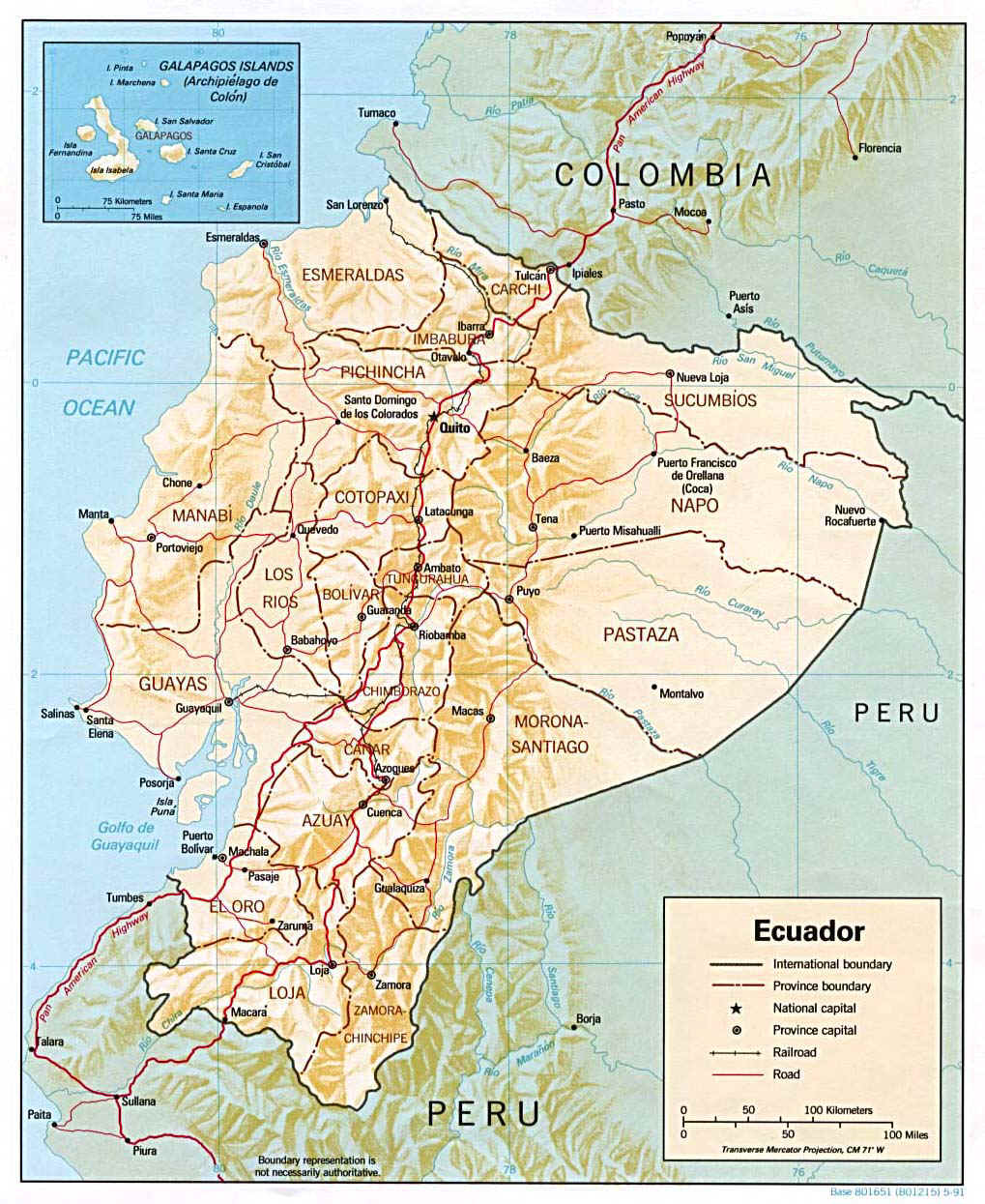 REO-III-V
TSV-3
WSSV
IHHNV-1
WSSVc
TSV-1
LSNV
WSSV
GAV
WSSVc
MrNV
MBV
NHP-B
HPV-2
PVNV
HPV
EMS
IRIDO
ASDD
EstS
MoV
TBP
14 DOENÇAS
10 DOENÇAS
YHV
Dados de Produção da Carcinicultura  Marinha Equatoriana e Brasileira (2015) e suas Respectivas Doenças de  Notificação Obrigatória ou de  Alto Risco Epidemiológico, Listadas pela OIE
1. Equador:256.370 km² / 600 km de costa
1.1 Área Passível de Expansão: 30.000 ha 
1.2 Área cultivada: 220.000 ha
1.3 Produção: 372.111 t
1.4 Produtividade: 1,5 t / há / ano
2.Brasil: 8.515.767 km² / 8.000 km de costa
2.1 Área Passível Expansão: 1.000.000 ha 
2.2 Área cultivada: 25.000 há
2.3 Produção: 76.000 t
2.4 Produtividade: 3,04 t / há / ano
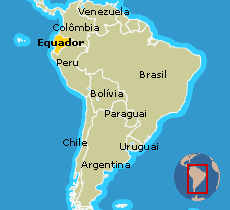 BRASIL
EQUADOR
IHHNV-1
TSV-1
REO-III-V
NHP-B
IHHNV-1
WSSVc
WSSV
WSSV
PVNV
IMNV
IRIDO
NHP-B
4 DOENÇAS
TBP
EstS
Estados /Áreas afetadas:
Bahia; Sergipe; Alagoas; Pernambuco; Paraíba, Rio Grande do Norte, Ceará,Santa Catarina e Piauí.
10 DOENÇAS
Fonte: ABCC e Banco Central do Equador, Fevereiro/ 2015
MEDIDAS DE PREVENÇÃO À INTRODUÇÃO DA AHPNS/EMS NAS AMÉRICAS
Medidas legais para impedir a introdução de EMS através do comércio internacional
*Qualquer importação requer uma Análise de Risco de Importação (ARI).  ** Medidas temporárias até que haja um método de  detecção confiável  para EMS e, em seguida, com o certificado sanitário e confirmação da autoridade local.  *** Não é uma nova  lei, mas por pedido da indústria de camarão local, a autoridade sanitária não dá permissão para importações.
*Qualquer importação requer uma Análise de Risco de Importação (ARI).  ** Medidas temporárias até que haja um método de  detecção confiável  para EMS e, em seguida, com o certificado sanitário e confirmação da autoridade local.  *** Não é uma nova  lei, mas por pedido da indústria de camarão local, a autoridade sanitária não dá permissão para importações.
TrêsM - Fazenda Contenda (Extremoz-RN)- Dados Técnicos de Cultivos Intensivos-RN
Atualmente são 08 (oito) Viveiros com 0,4 ha/Unidade – com fundo natural e paredes revestidas com
 linners, cobertos com plástico – 88 hp / ha, com 03 sistemas de aeração (2,0 metros coluna d’água).
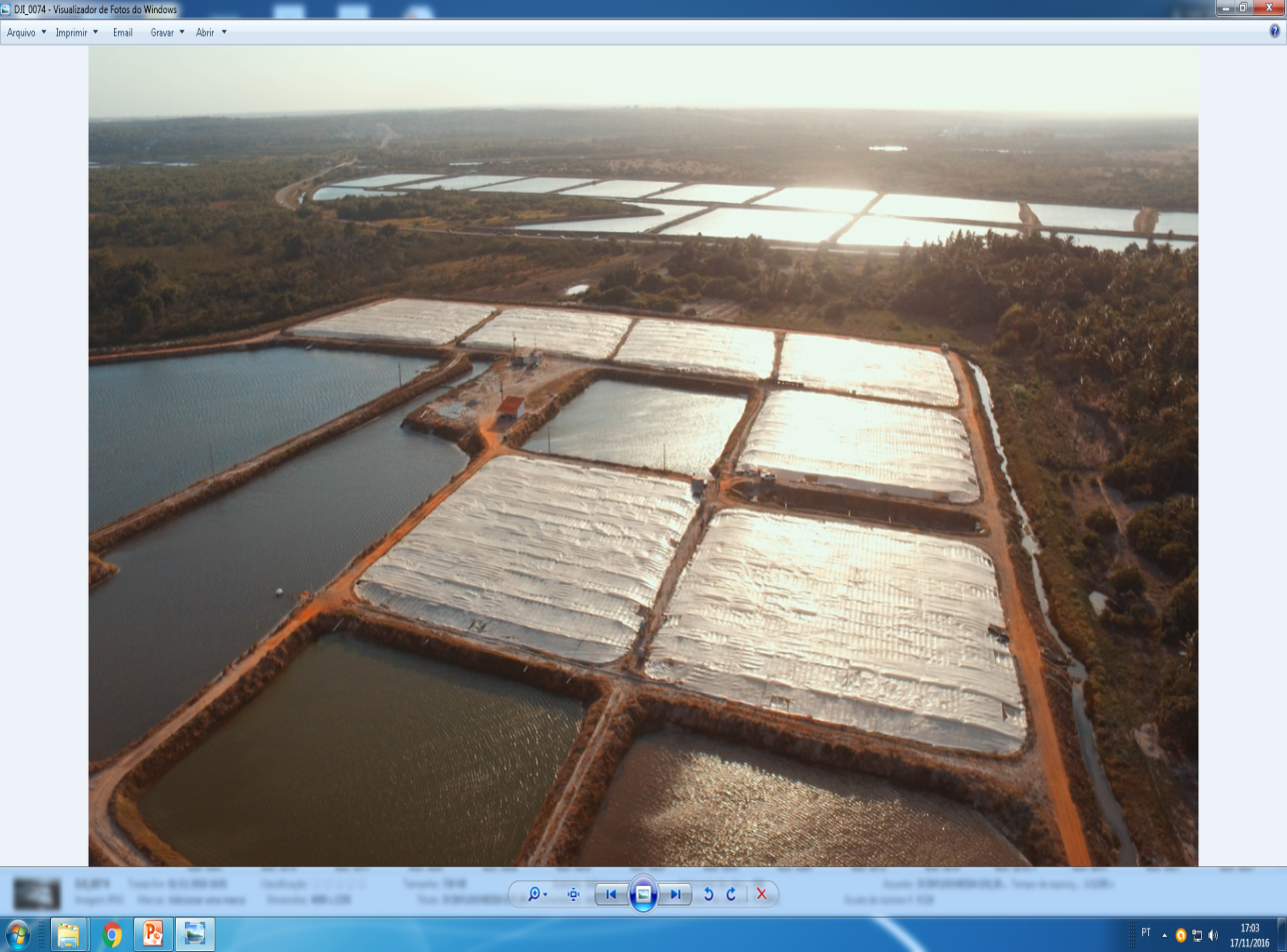 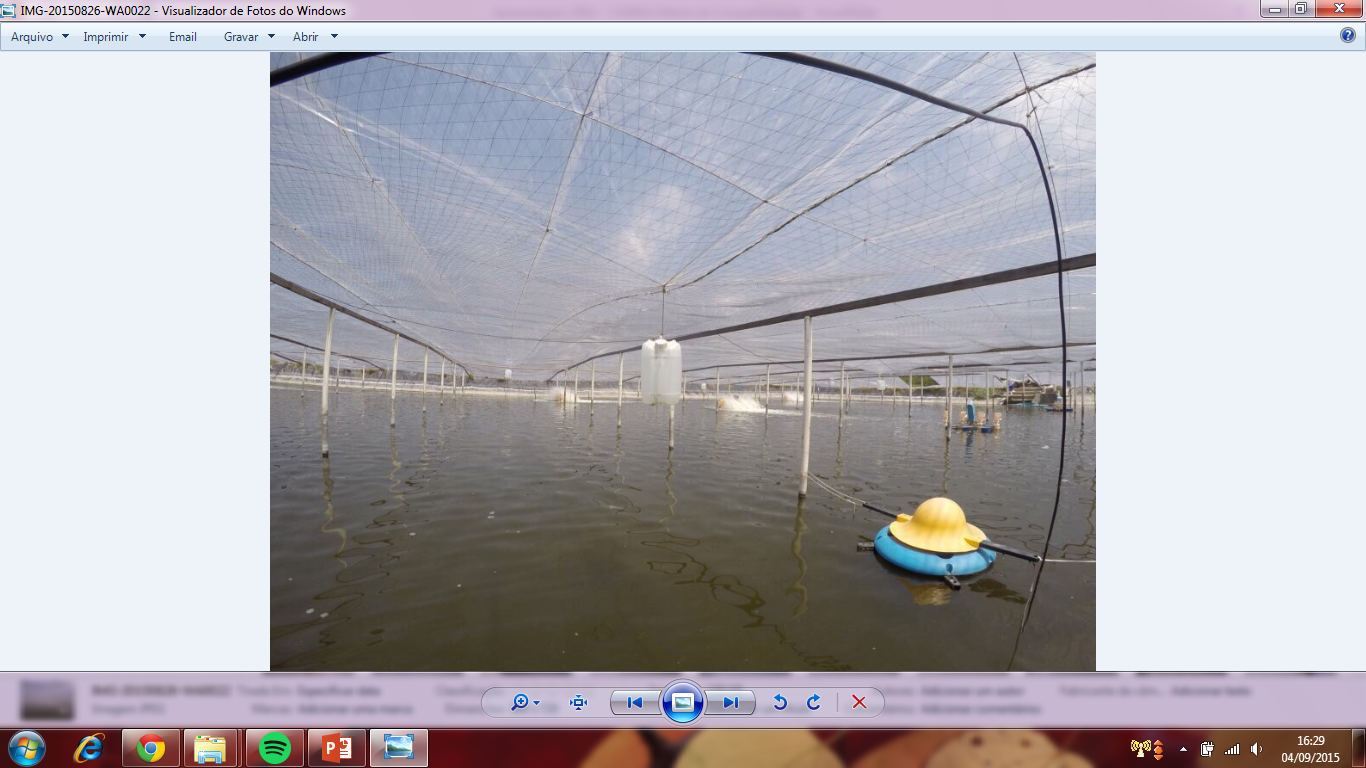 Fazenda Cutia (Pedra Grande – RN) 
Dados Técnicos de Cultivos Intensivos
O Empreendimento são 12 (doze) Viveiros de 0,4 ha/Unidade – com fundo revestido com piçarro e paredes com linners, cobertos com plástico –  88 hp / ha, com 03 sistemas de aeração (2,0 metros coluna d’água).
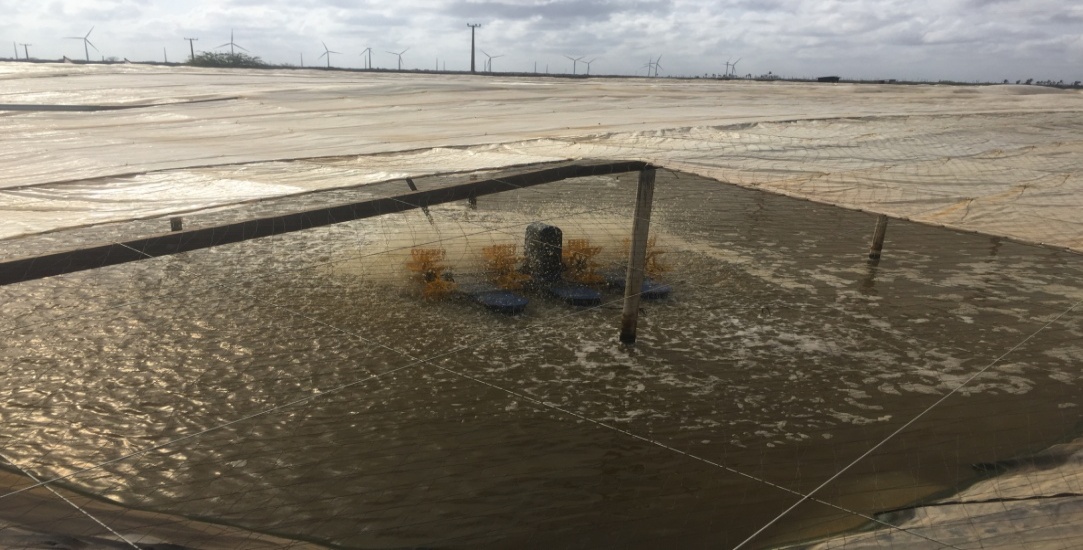 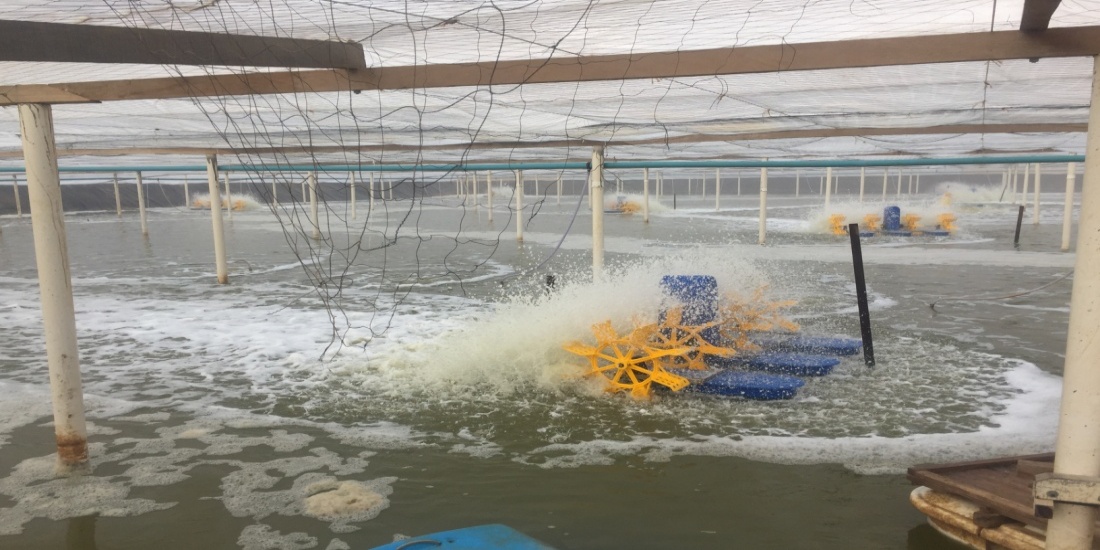 Dados Produtivos de Cultivos Intensivos-RN
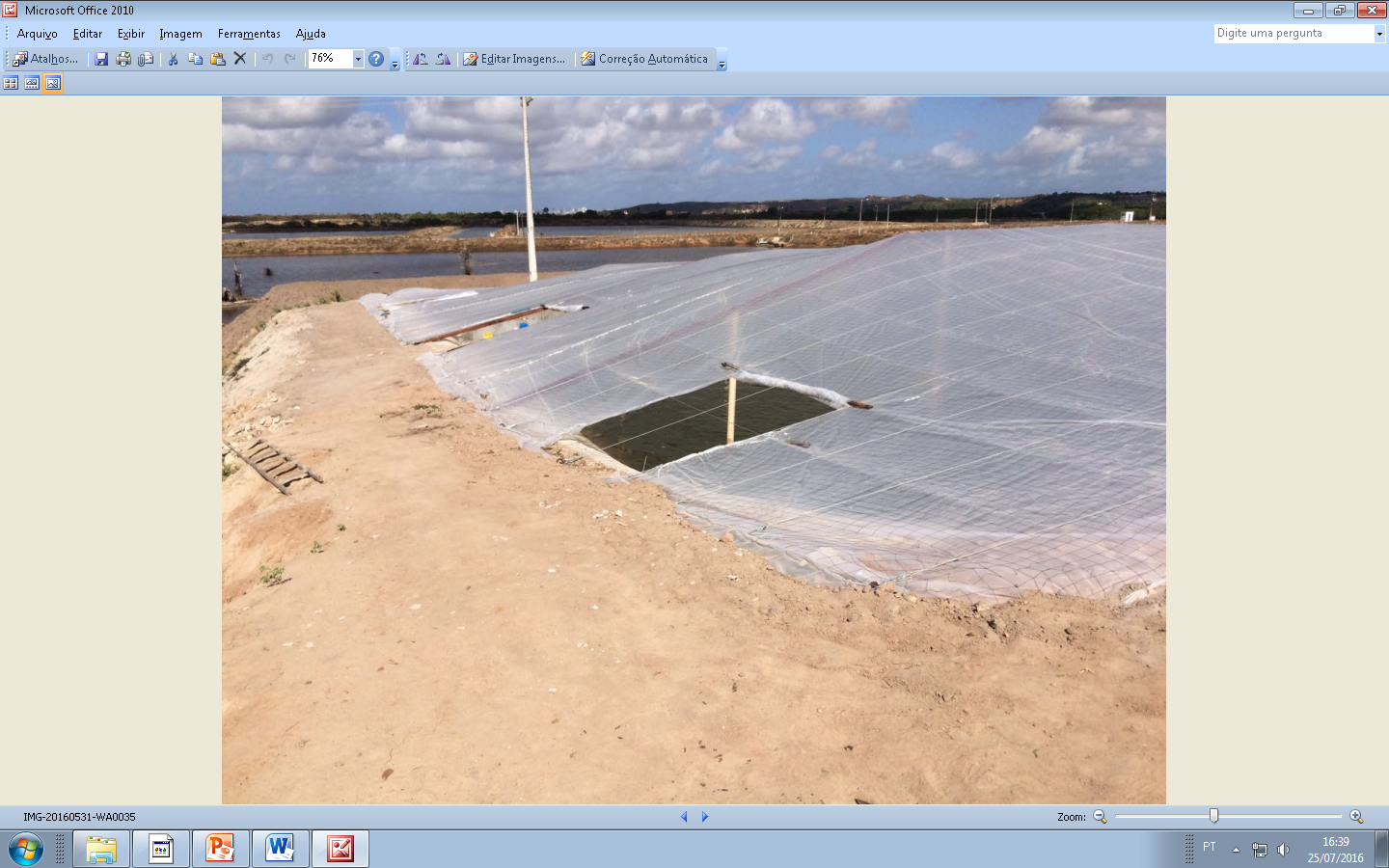 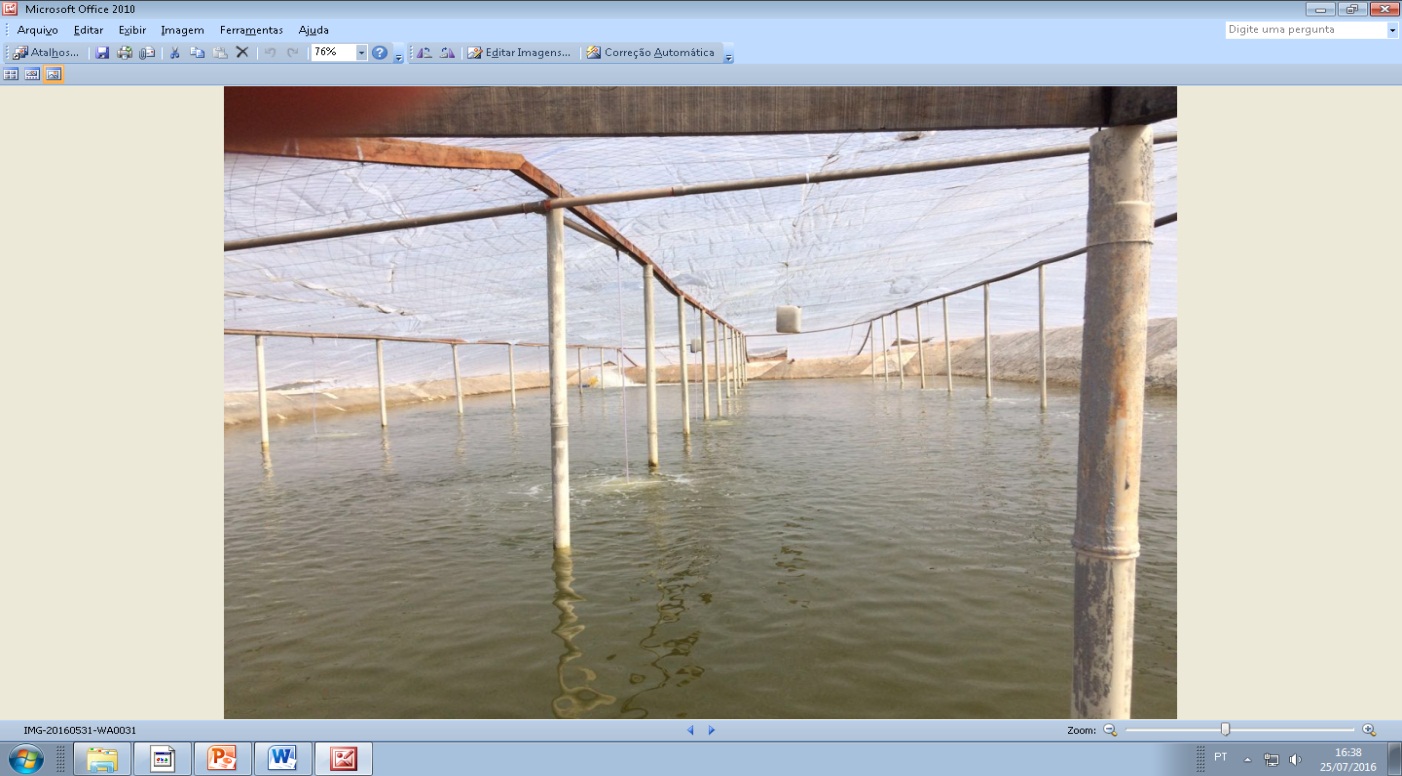 Dados Técnicos de Cultivos Intensivos-RN
(Captação de Água com Salinidade de 48°/oo)
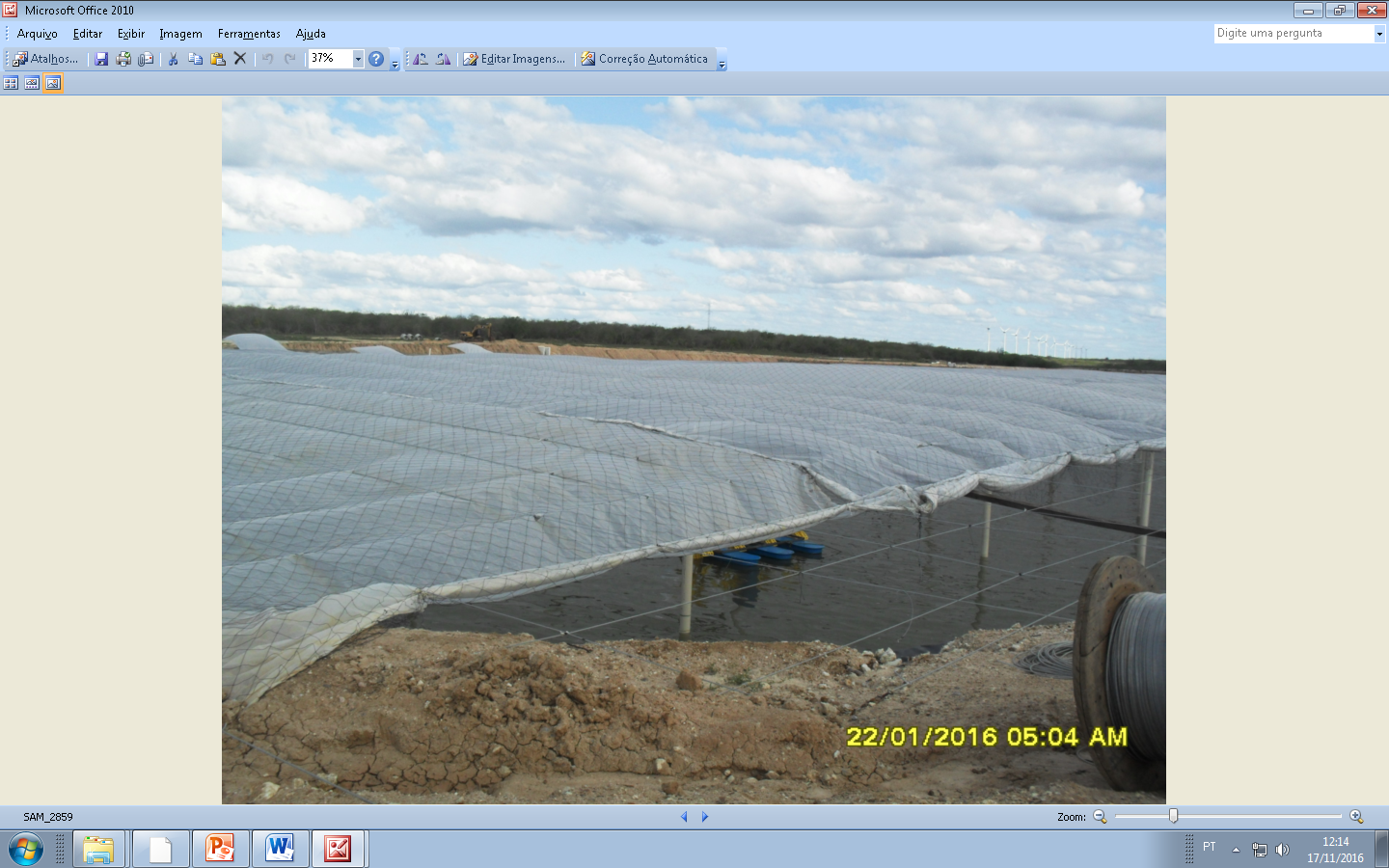 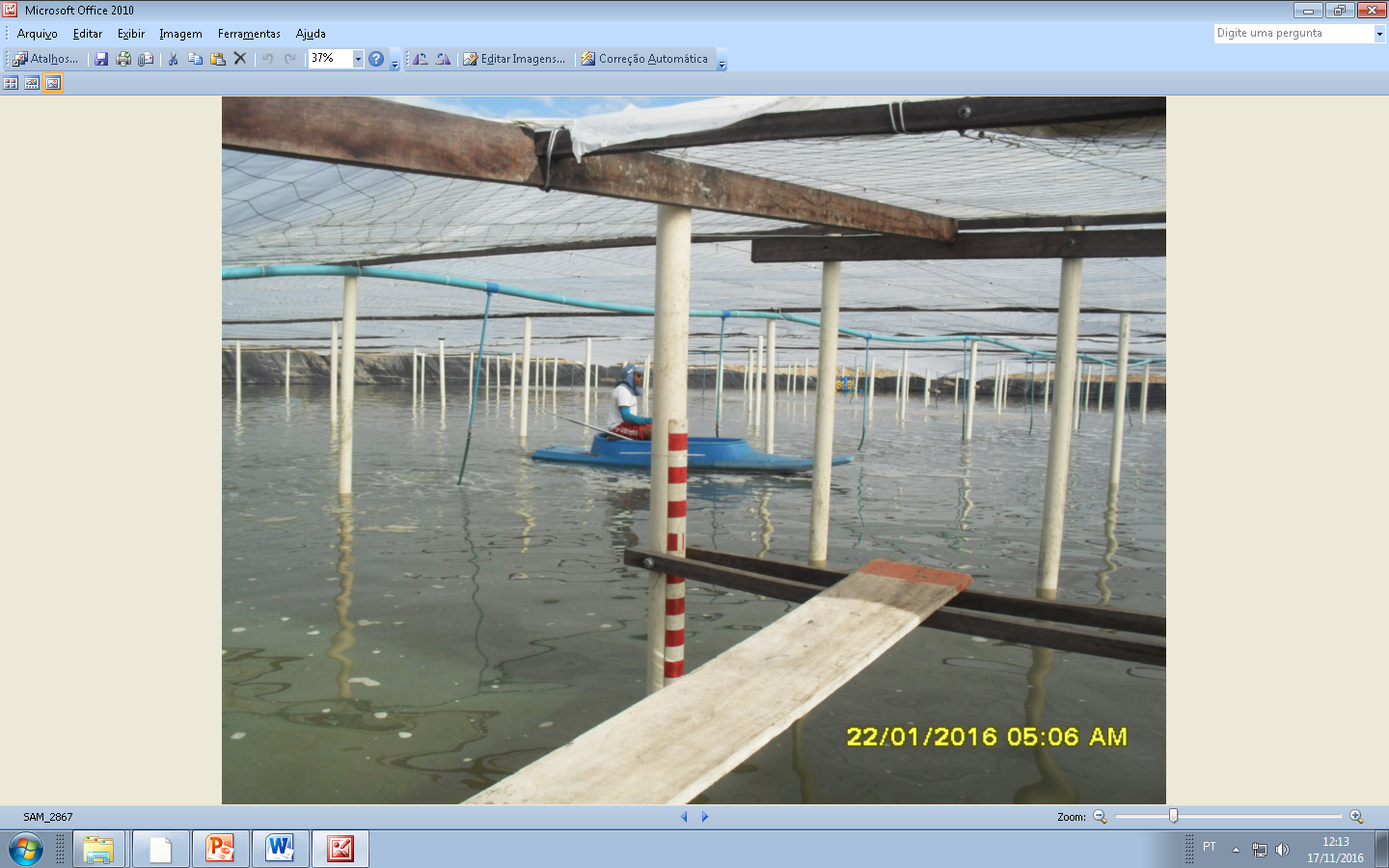 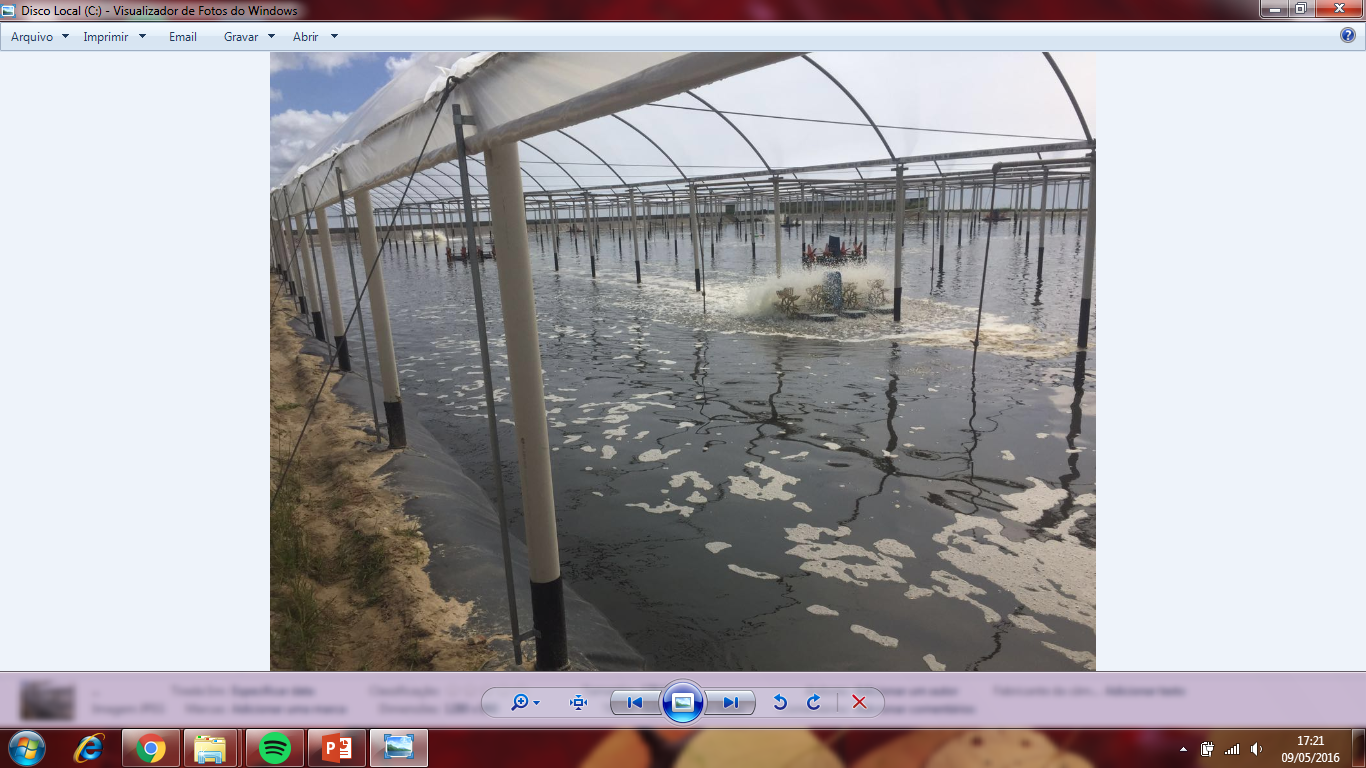 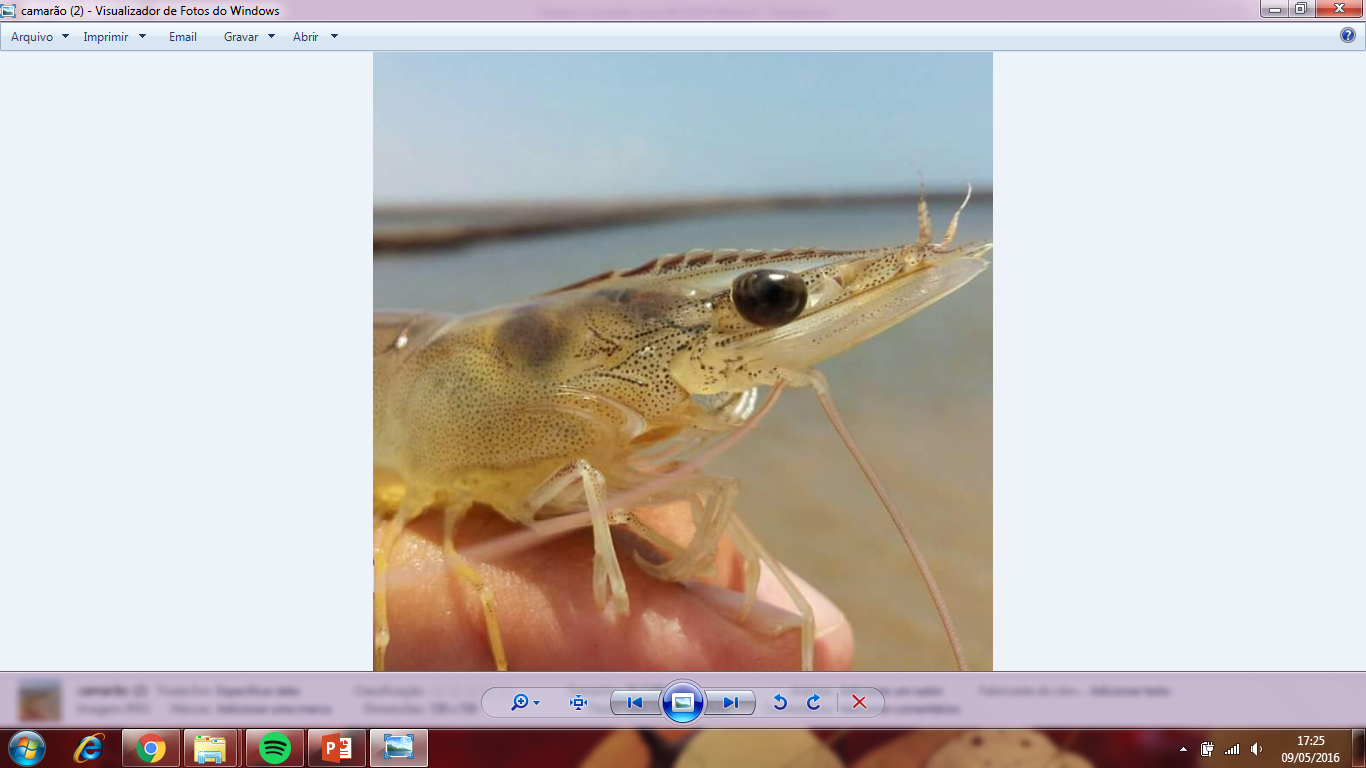 Utilização de Probióticos: uma Ferramenta 
que Revolucionou a Carcinicultura Marinha
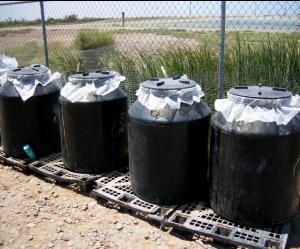 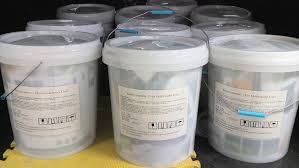 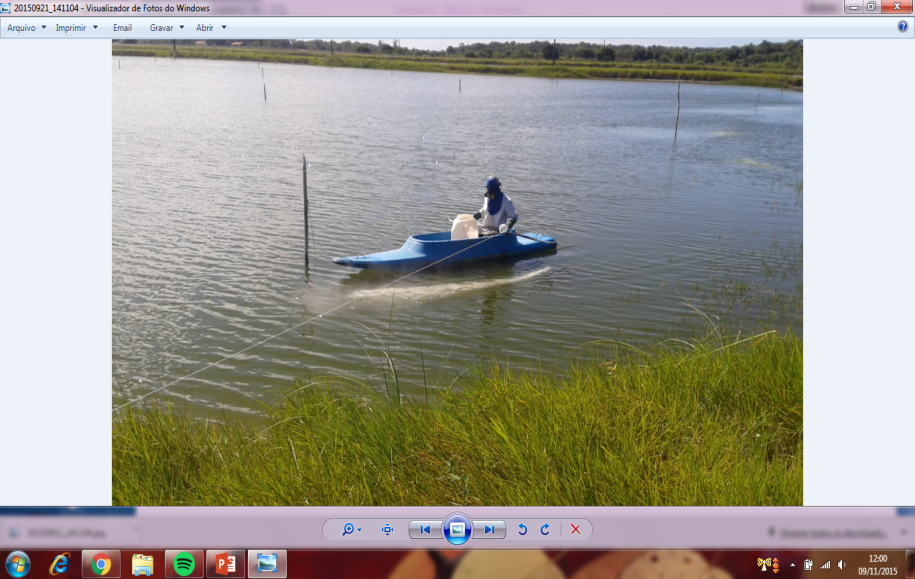 A importância dos Probióticos na carcinicultura marinha está diretamente relacionada com o fato de que algumas linhagens microbianas probióticas são capazes de colonizar o intestino dos camarões e estabelecer uma microbiota intestinal equilibrada, inibindo patógenos, melhorando a digestão, a absorção de nutrientes e as taxas de conversão, além de prover os benefícios da biorremediação.
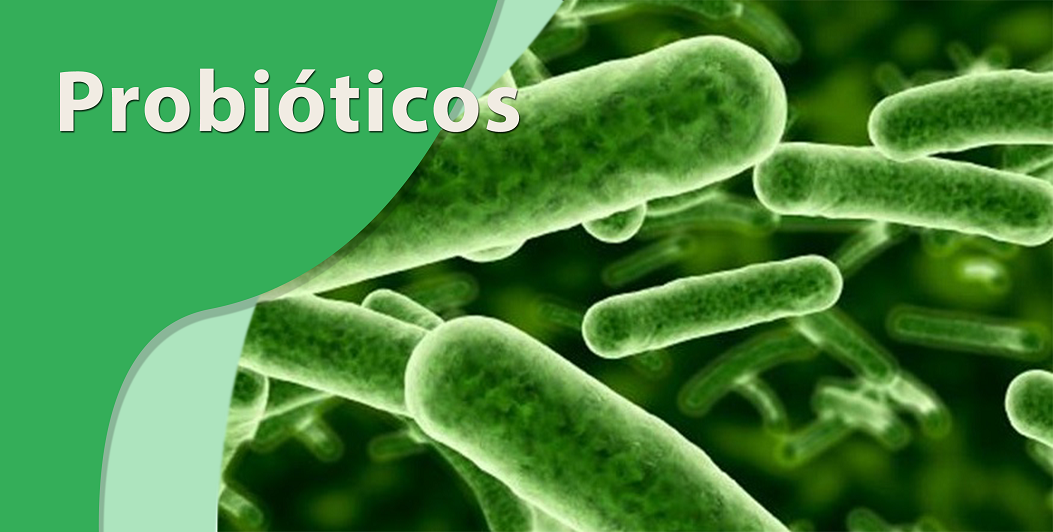 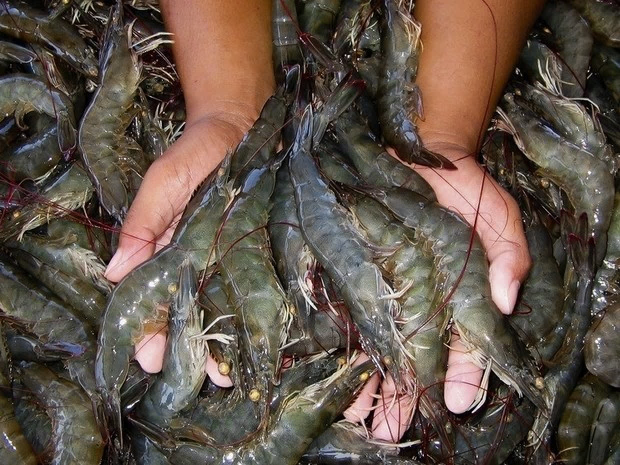 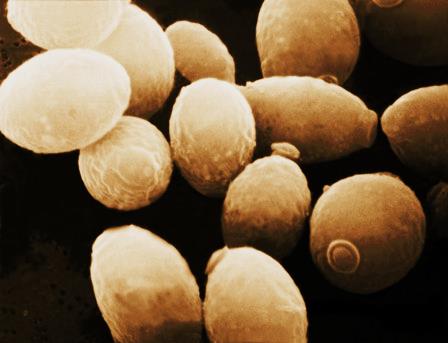 Viveiro Intensivo com Estufa Agrícola 
e Tecnologia de Cultivo Avançada
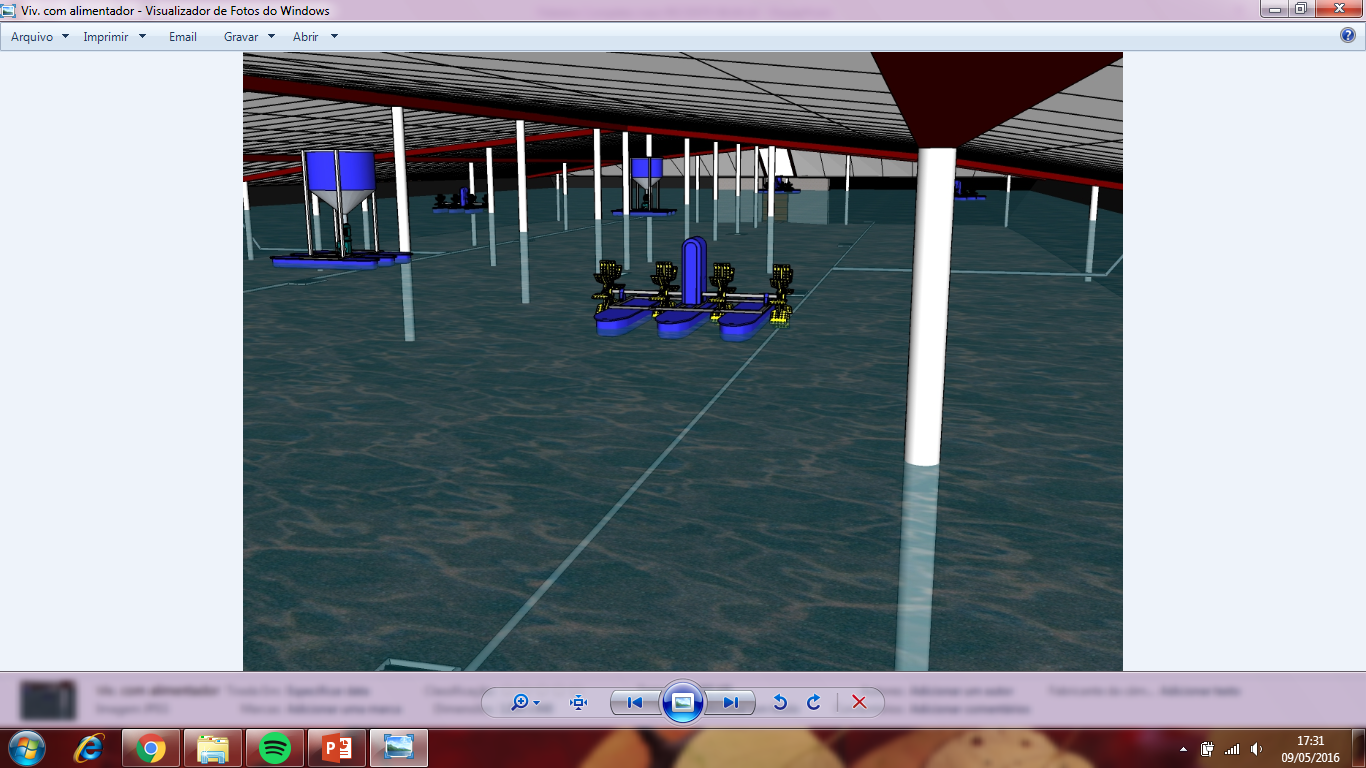 Scketchup de um Modelo de Fazenda de Cultivo Intensivo de Camarão Marinho:
Berçários Primários (01), Secundários (02) e Viveiros de Engorda (04 x 2.500 m2)
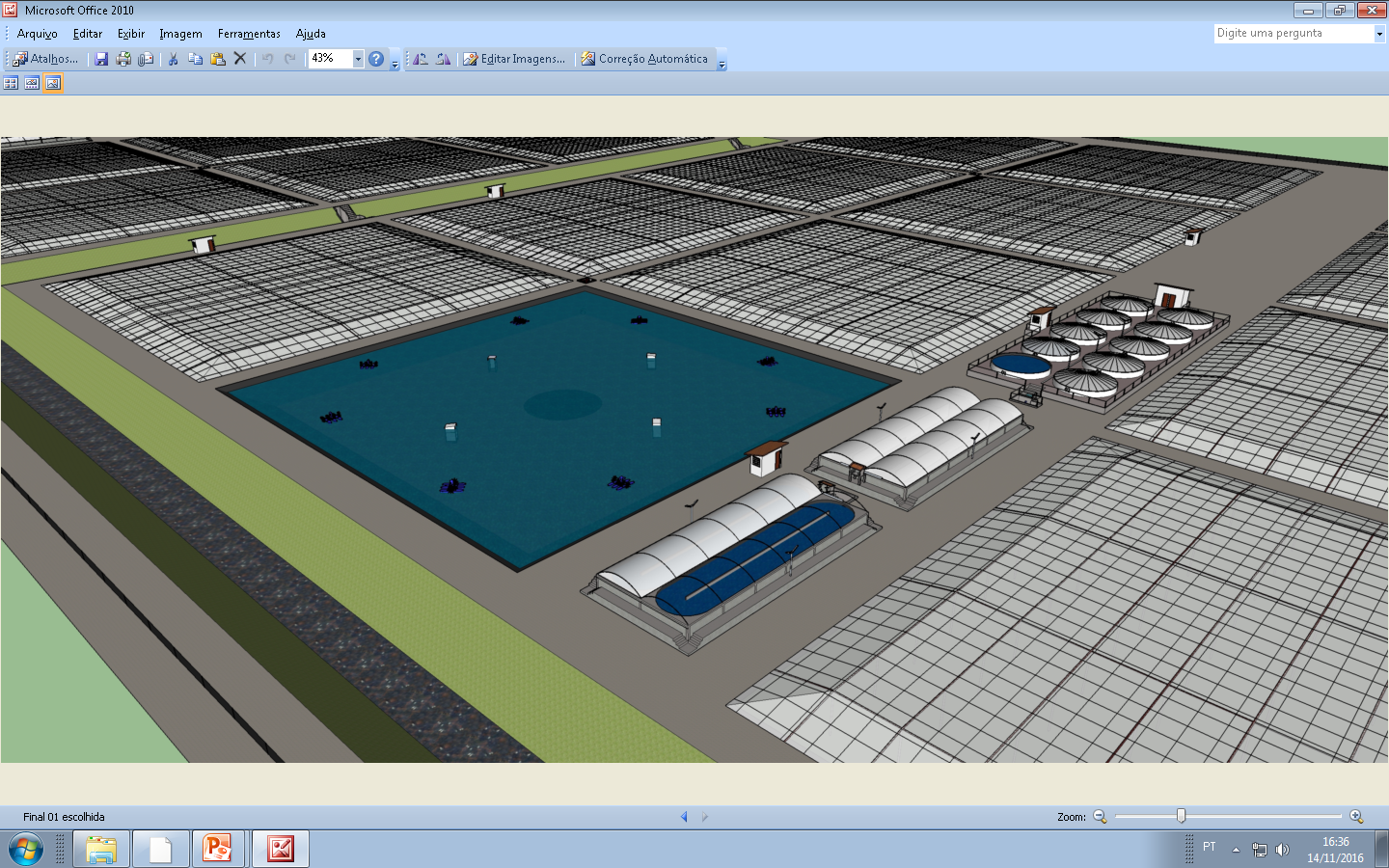 SISTEMA TRIFÁSICO COM ESTUFA: PROJETO PADRÃO
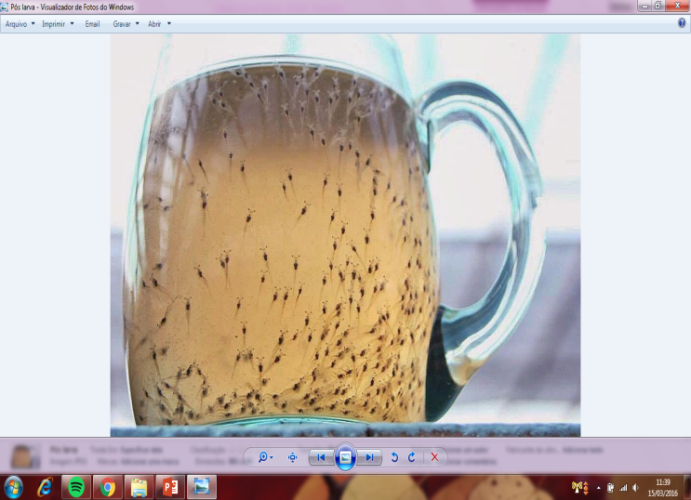 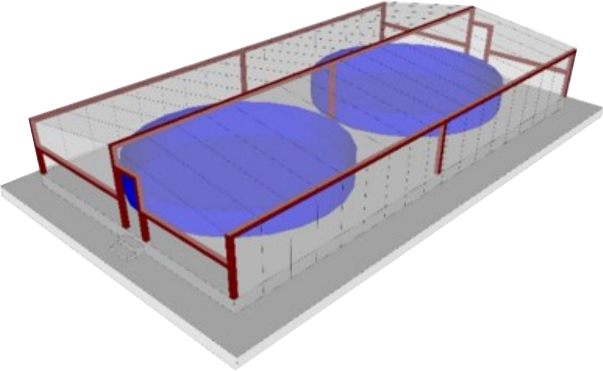 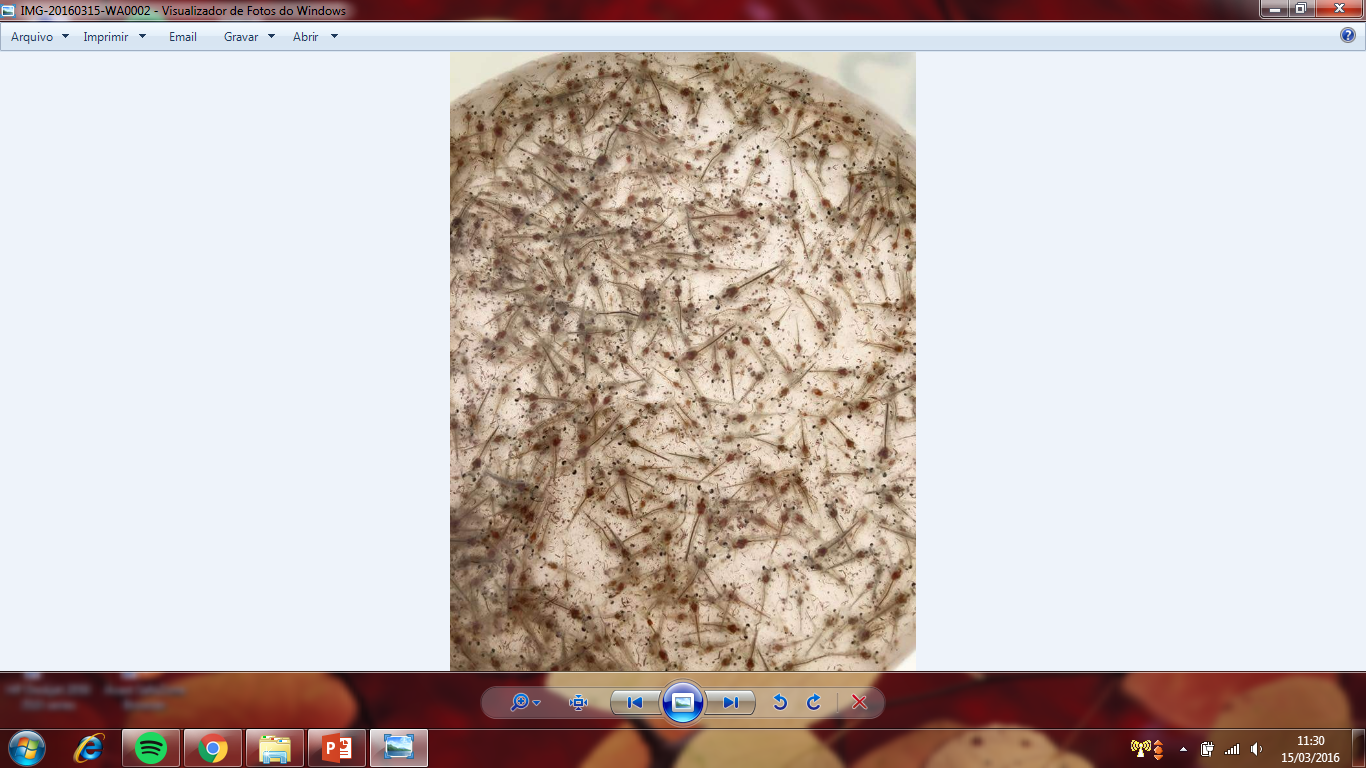 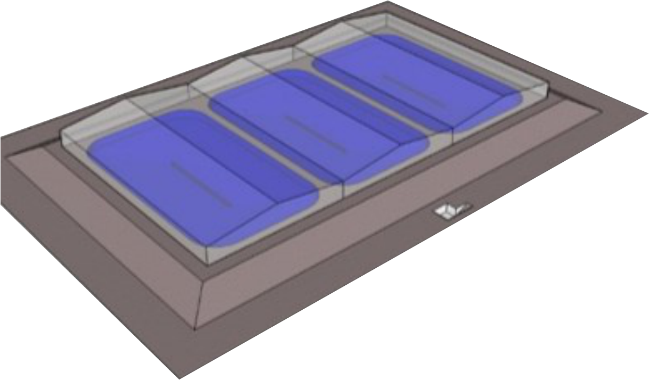 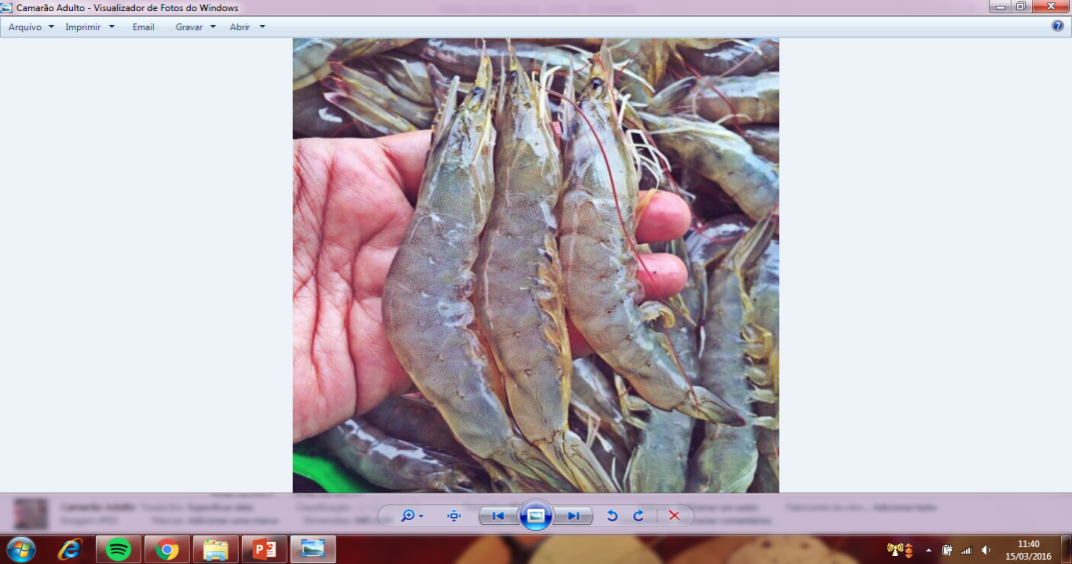 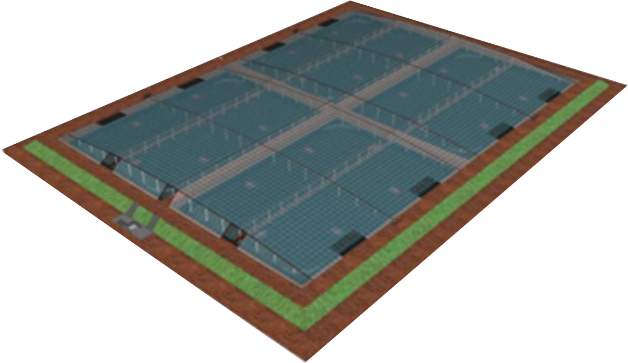 Principais Países Exportadores de Camarão Marinho em 2014
CAMARÕES
POR QUE SÃO ATRATIVOS AO CONSUMO E REPRESENTAM A MAIOR RECEITA NO MERCADO DE FRUTOS DO MAR?
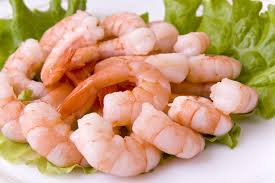 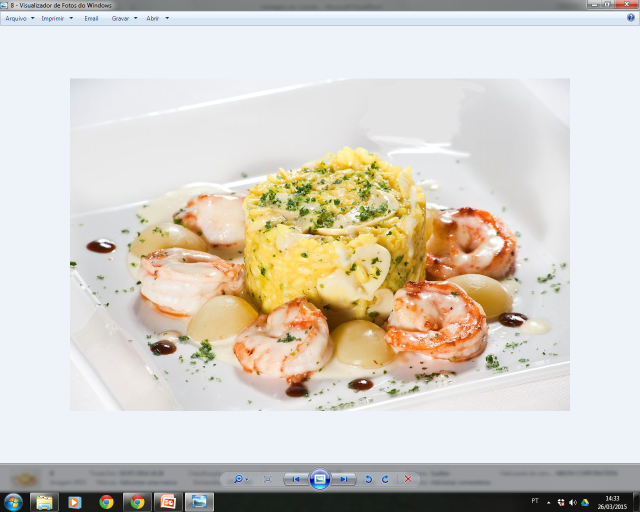 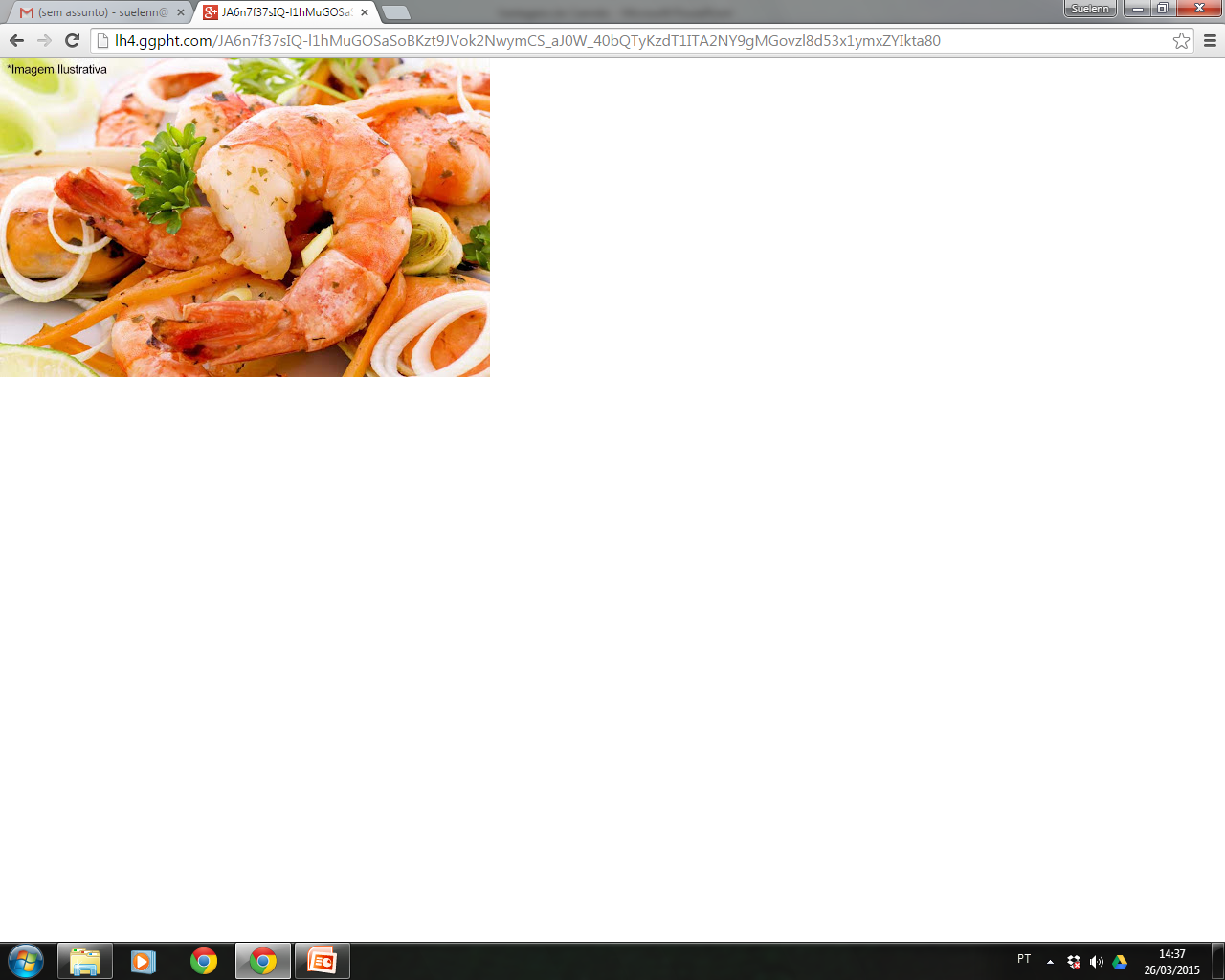 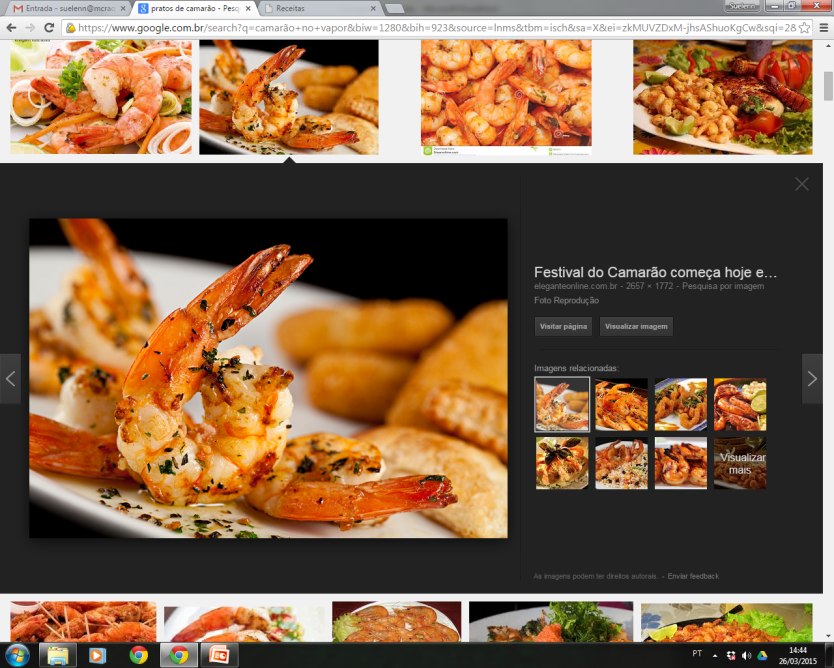 Colesterol: HDL > LDL
Ingestão de Camarão Cozido no Vapor
Triglicerídeos: Baixo Teor
Atributos sensoriais que agradam o  paladar (cor, sabor, textura e aroma)
86 g de camarão = 130 mg colesterol 
(2 g de gordura insaturada)
 
86 g carne moida = 110 mg de colesterol
(20g de gordura saturada)
Adaptam-se facilmente a uma enorme variedade de temperos.
Alto teor de Ácidos Graxos Poliinsaturados  Ômega 3
Elaboração com ótima apresentação visual
Ótima fonte de proteína e minerais
Universidade Rockefeller – EUA (1990)
A GORDURA DO BEM
REPORTAGEM ESPECIAL DA REVISTA VEJA (27 DE JUNHO DE 2012)
CAMARÃO, PEIXES, FRANGO E CARNES
PICANHA SEM GORDURA
SALMÃO SEM PELE
CAMARÃO
5,2%
4,5%
3,1%
2,9%
2,5%
0,2%
0,3%
0,1%
0,1%
Total de gordura 4,0%
Total de gordura 8,5%
Total de gordura 10,13%
LOMBO DE PORCO
FRANGO SEM PELE
4,6%
3,7%
3,3%
3,0%
1,0%
1,6%
Total de gordura 8,0%
Total de gordura 9,1%
Gordura Saturada
Gordura Poli-insaturada
Gordura Monoinsaturada
CARDÁPIO DE FRUTOS DO MAR DOS EUA:
OS AMERICANOS COMEM MAIS CAMARÃO MARINHO (LIBRAS PER-CAPITA/ANO) DO QUE QUALQUER OUTRO FRUTO DO MAR
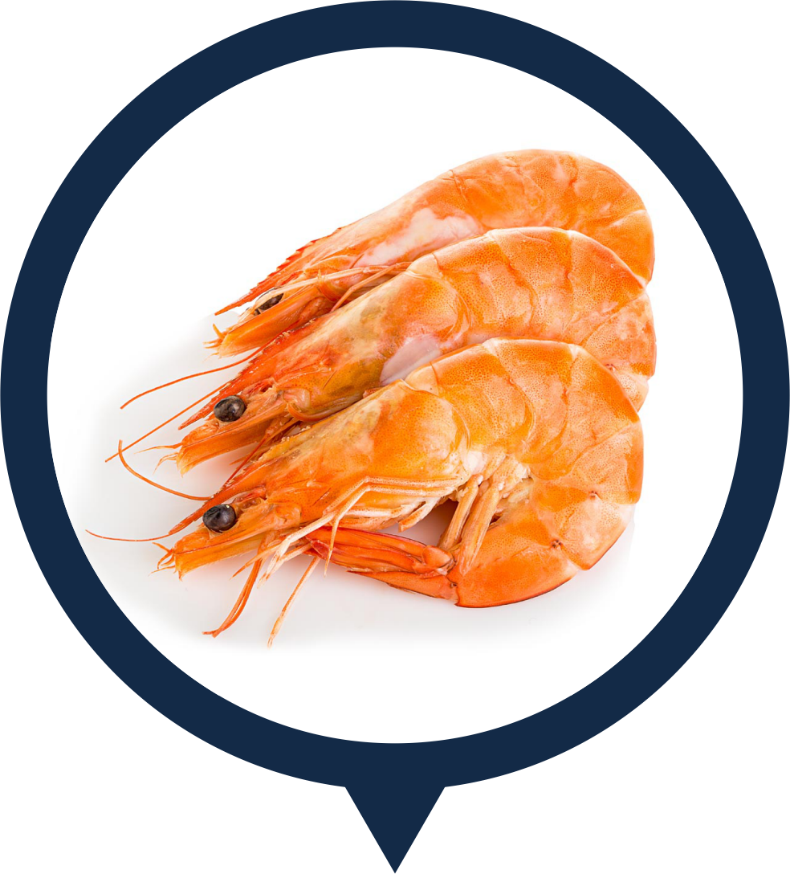 Fonte: National Fisheries Institute, 2015
Libras/per-capita/ano (base 2014)
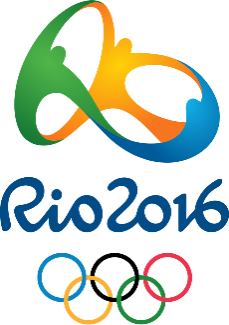 Nem Salada FIT,
Nem Churrasco à Brasileira. 
O Camarão Marinho foi a Comida Mais Disputada Pelos Atletas Olímpicos.
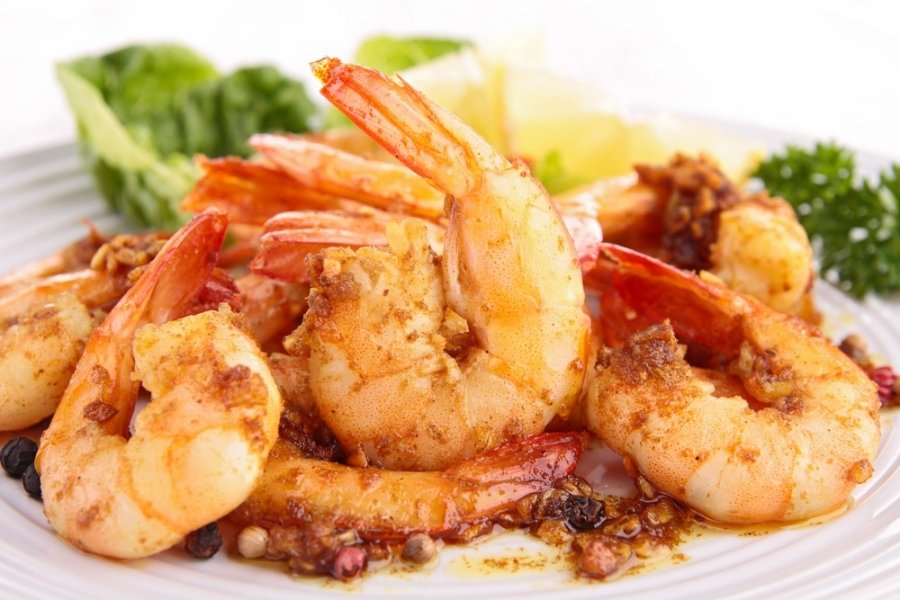 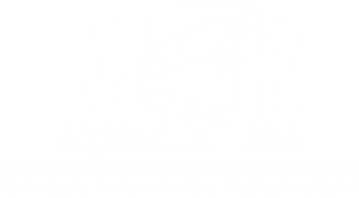 Fonte:www1.folha.uol.com.br/
Atum
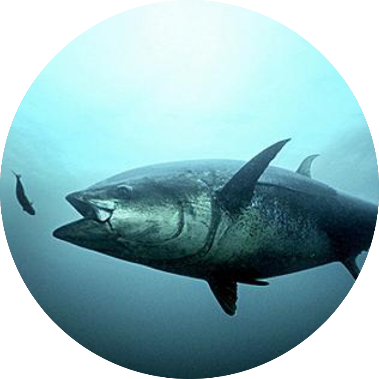 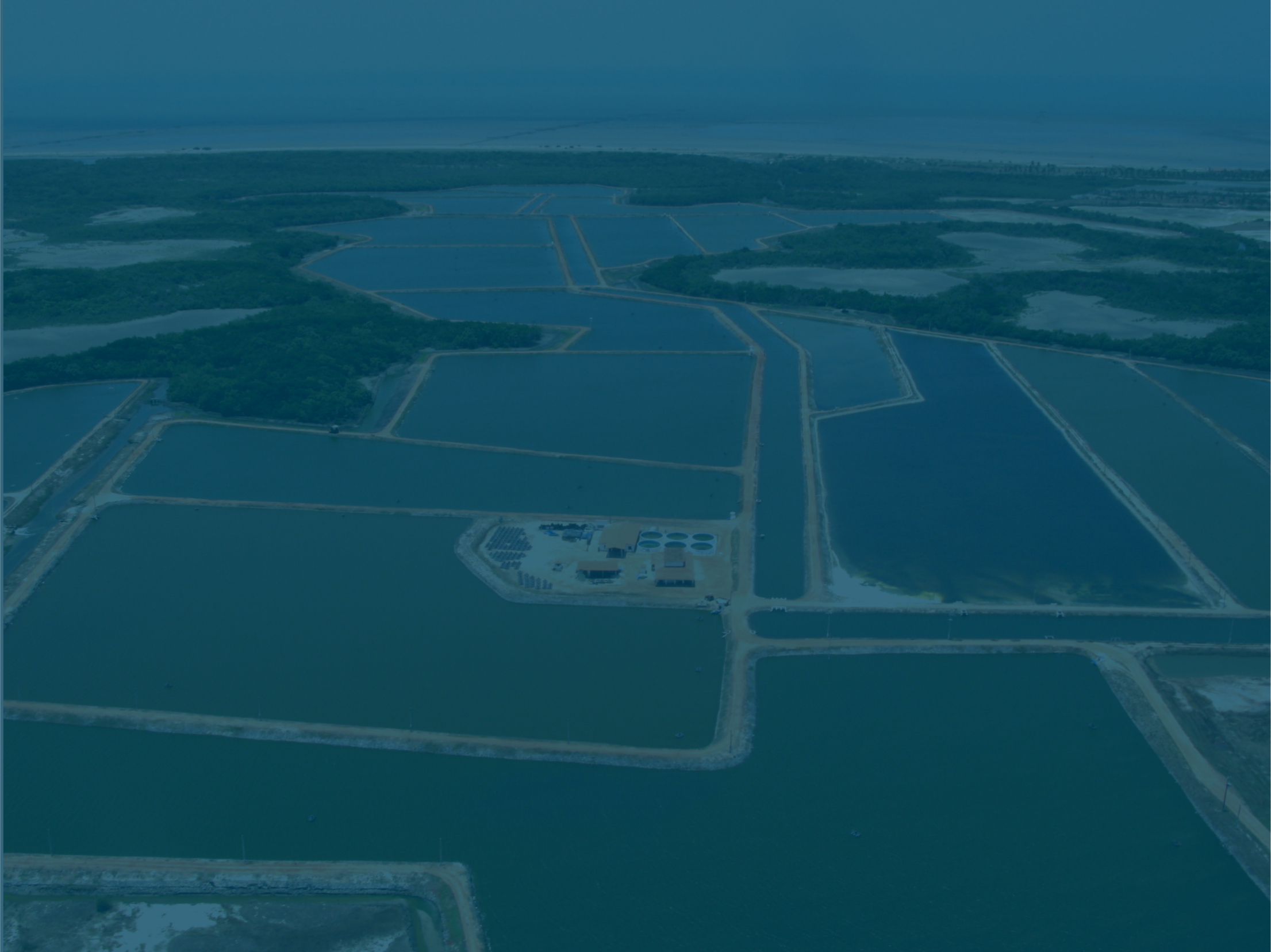 A Aquicultura Brasileira sob Ameaça e Riscos das Importações, Associado à Falta de Licenciamento e de Financiamentos:
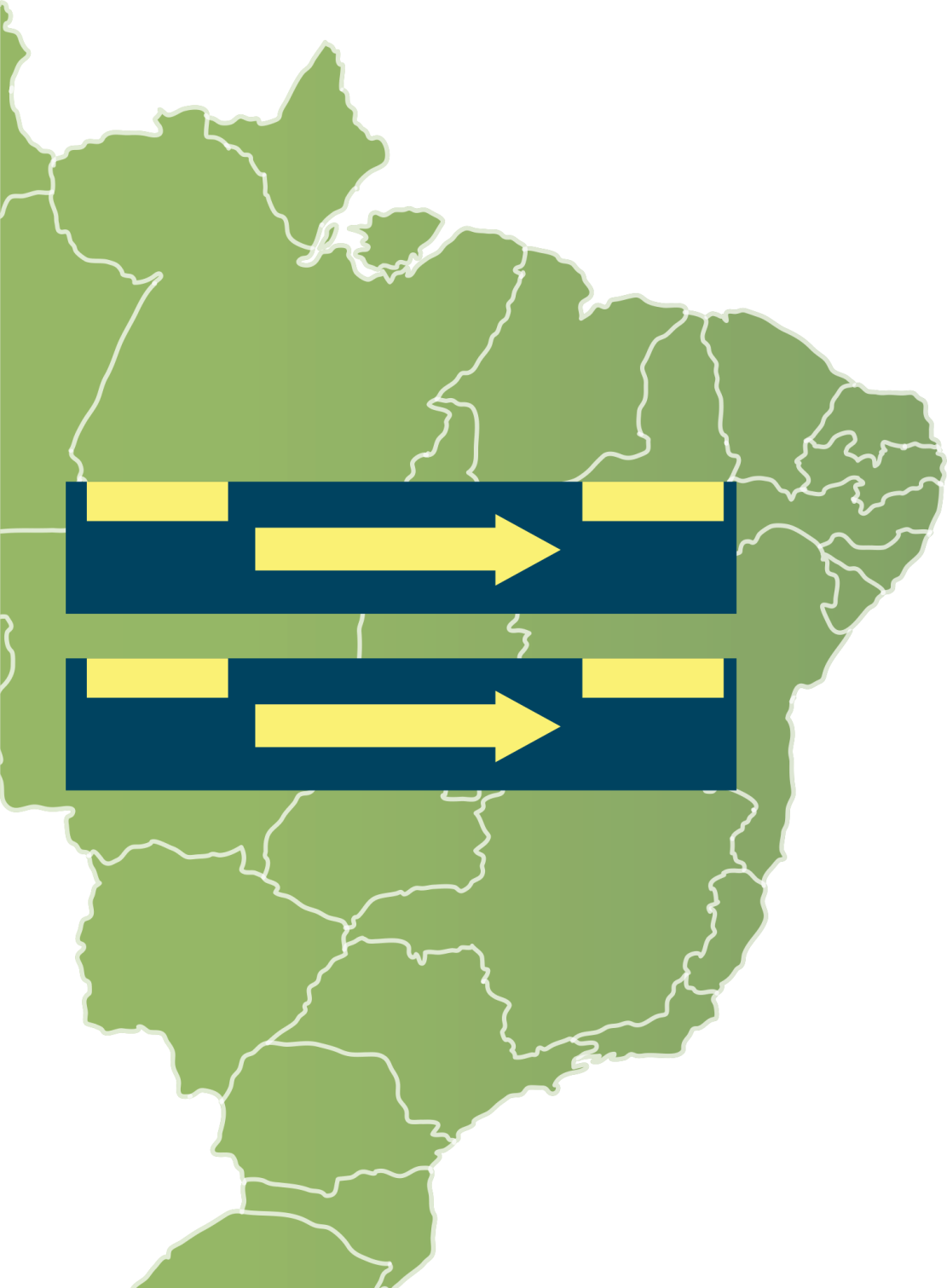 PEDE SOCORRO!
4,5 milhões de km2 de Zona Econômica Exclusiva (ZEE)
BALANÇA DE PESCADO DO BRASIL
Mais de 9 milhões de hectares de águas doce represadas
1.000.000 de hectares de áreas propícias para a carcinicultura
2003
2016
- 57,51%
-60,96%
Exportação
US$ 260,88
Milhões
US$ 427,91
Milhões
2,5 milhões de hectares de áreas estuarinas
2016
2003
+569,85%
DÉFICIT DE US$ 895,2 MILHÕES EM 2016
Importação
US$ 1,156
Bilhão
US$ 202,86
Milhões
Uma das maiores produções de grãos do mundo
Ótimas condições climáticas que possibilitam o cultivo durante todo o ano
Excepcionais espécies aquícolas
7,500 km de linha de costa
Tilápia
Tambaqui
Pirarucu
Pacu
Pintado
Camarão
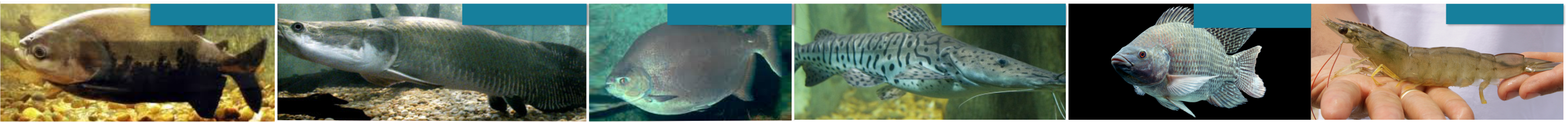 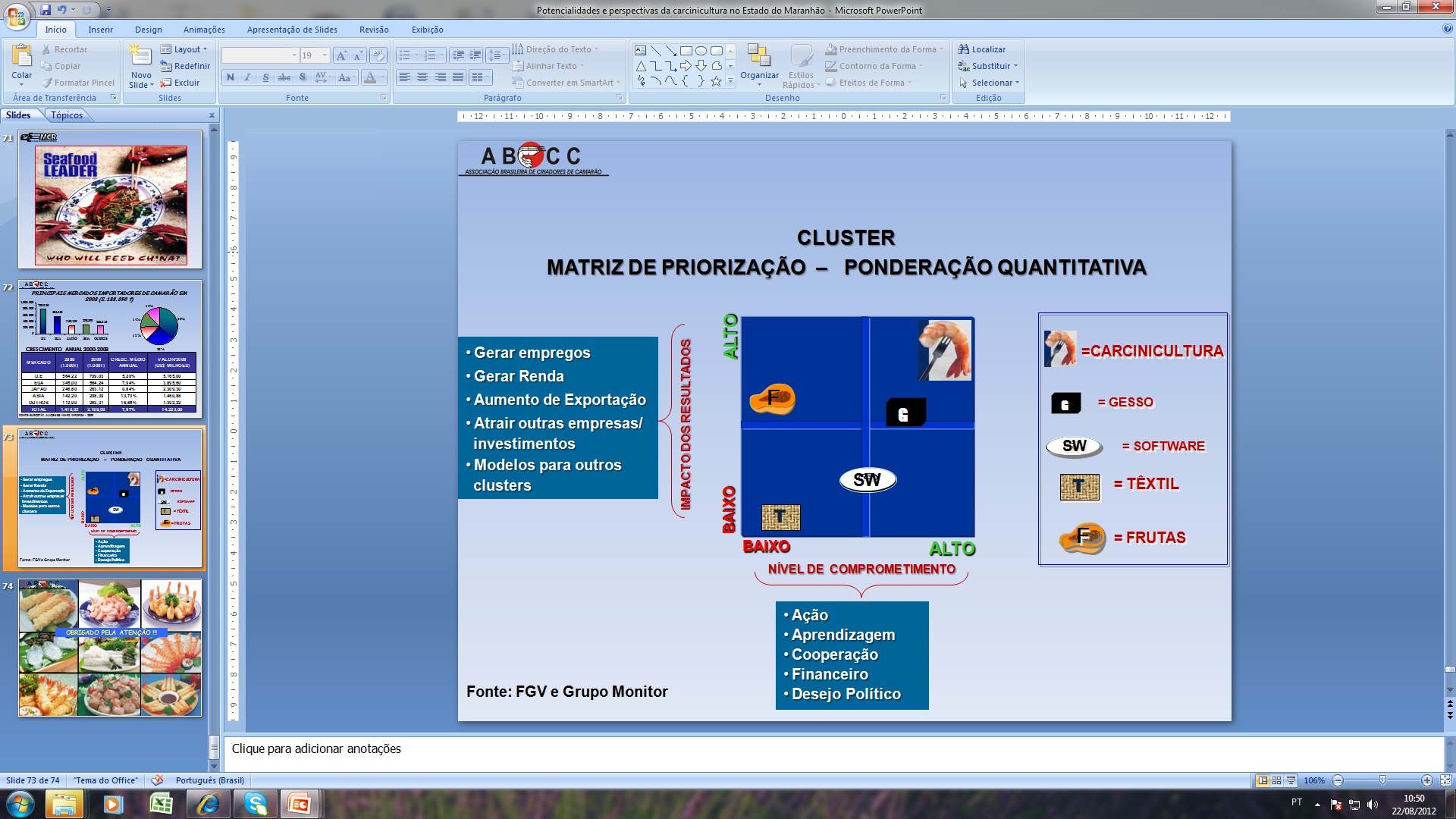 C
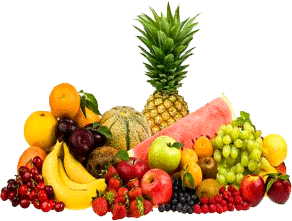 C
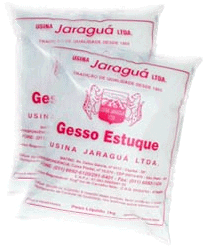 F
G
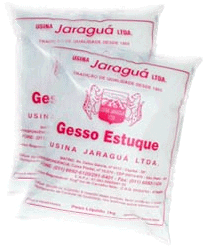 G
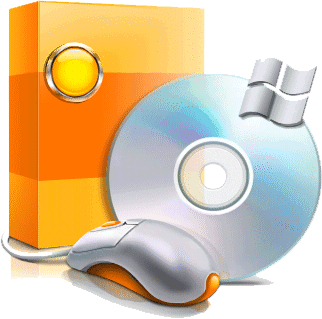 SW
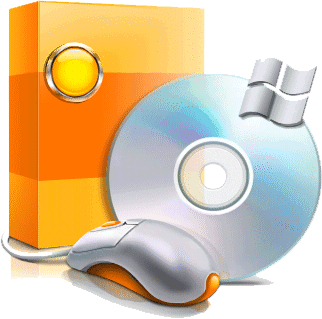 SW
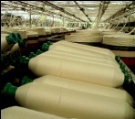 T
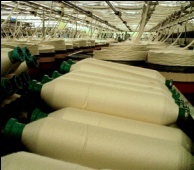 T
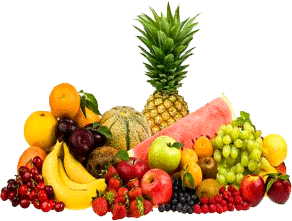 F
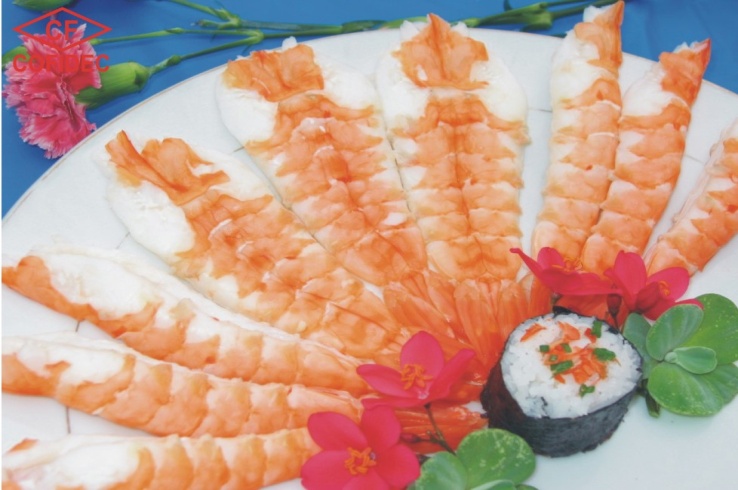 O Camarão Marinho  Cultivado é uma  Atividade Tecnicamente Viável, Socialmente Justa, Ambientalmente Responsável e, Economicamente Importante. 

O Brasil Possui 1 Milhão de Hectares de Áreas Apropriadas para a Carcinicultura, com Invejáveis Condições Edafo-Climáticas, uma Excepcional Produção de Farelo de Soja e uma Posição Geográfica Privilegiada. 

Faltando Apenas, Vontade Política para Priorizar  a Transformação dessas Potencialidades, em Oportunidades de Negócios, Empregos e Renda.
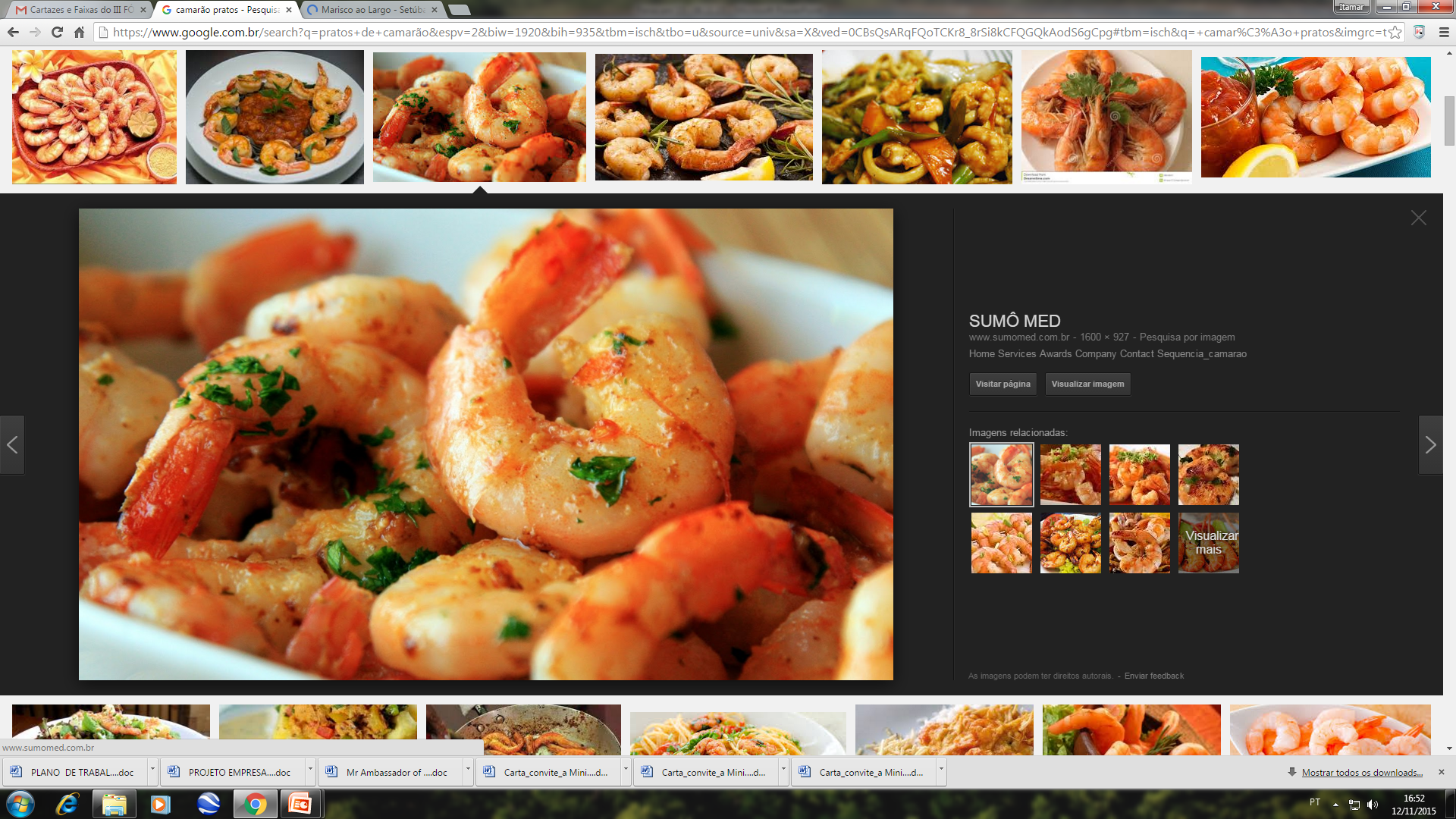 Muito Obrigado pela Atenção: 
 Pode Apreciar sem Moderação!!!
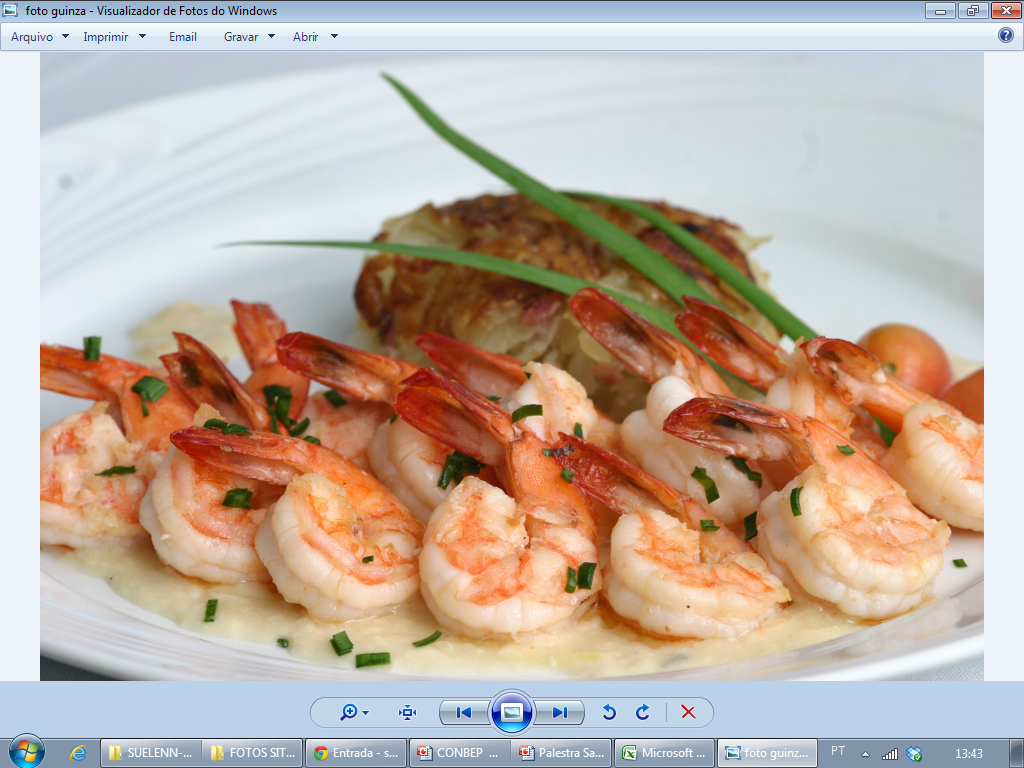 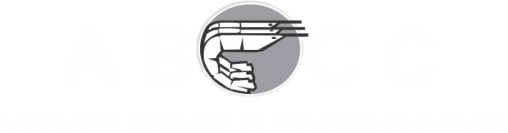 http://www.abccam.com.br/